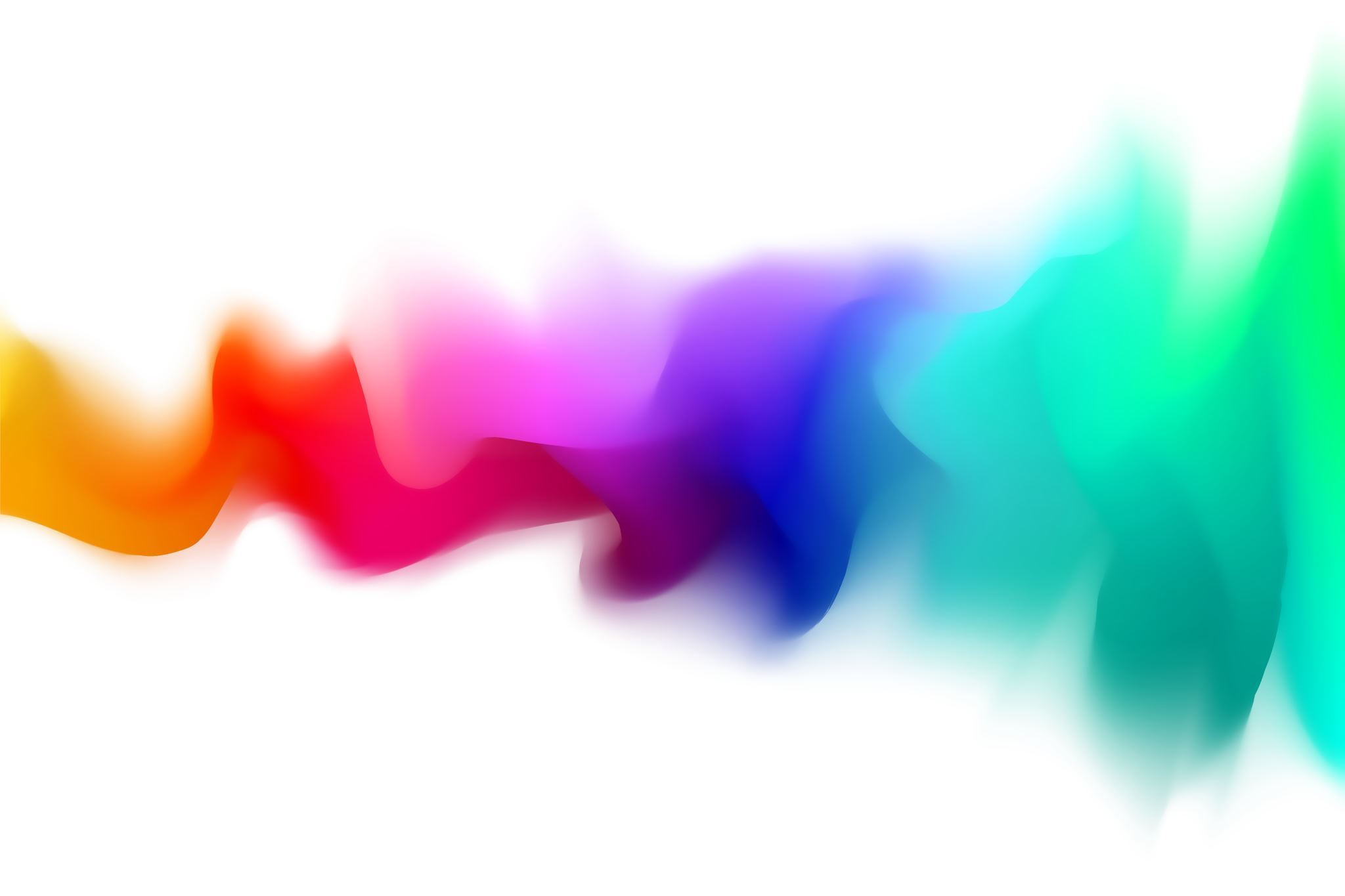 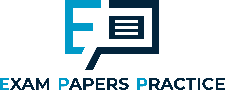 3.6 Inequality and re-distribution
3.6.2 Reducing poverty
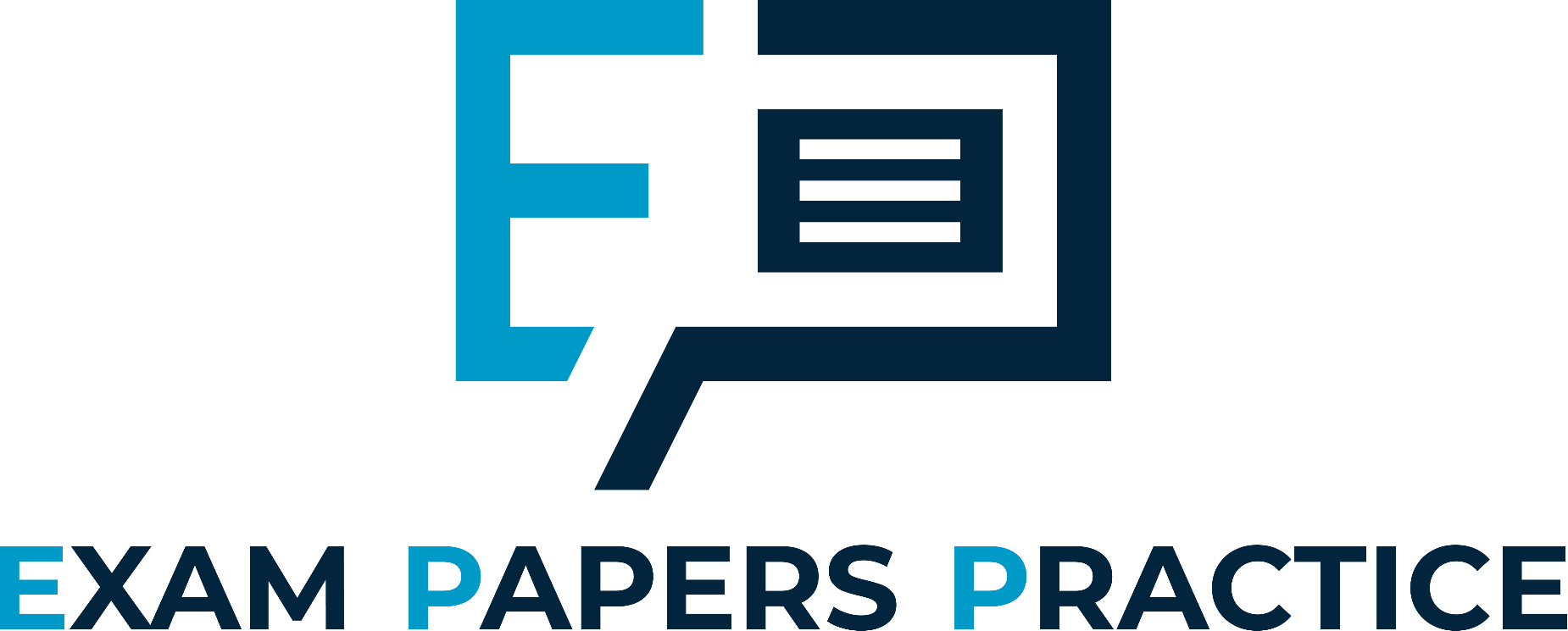 For more help, please visit www.exampaperspractice.co.uk
© 2025 Exams Papers Practice. All Rights Reserved
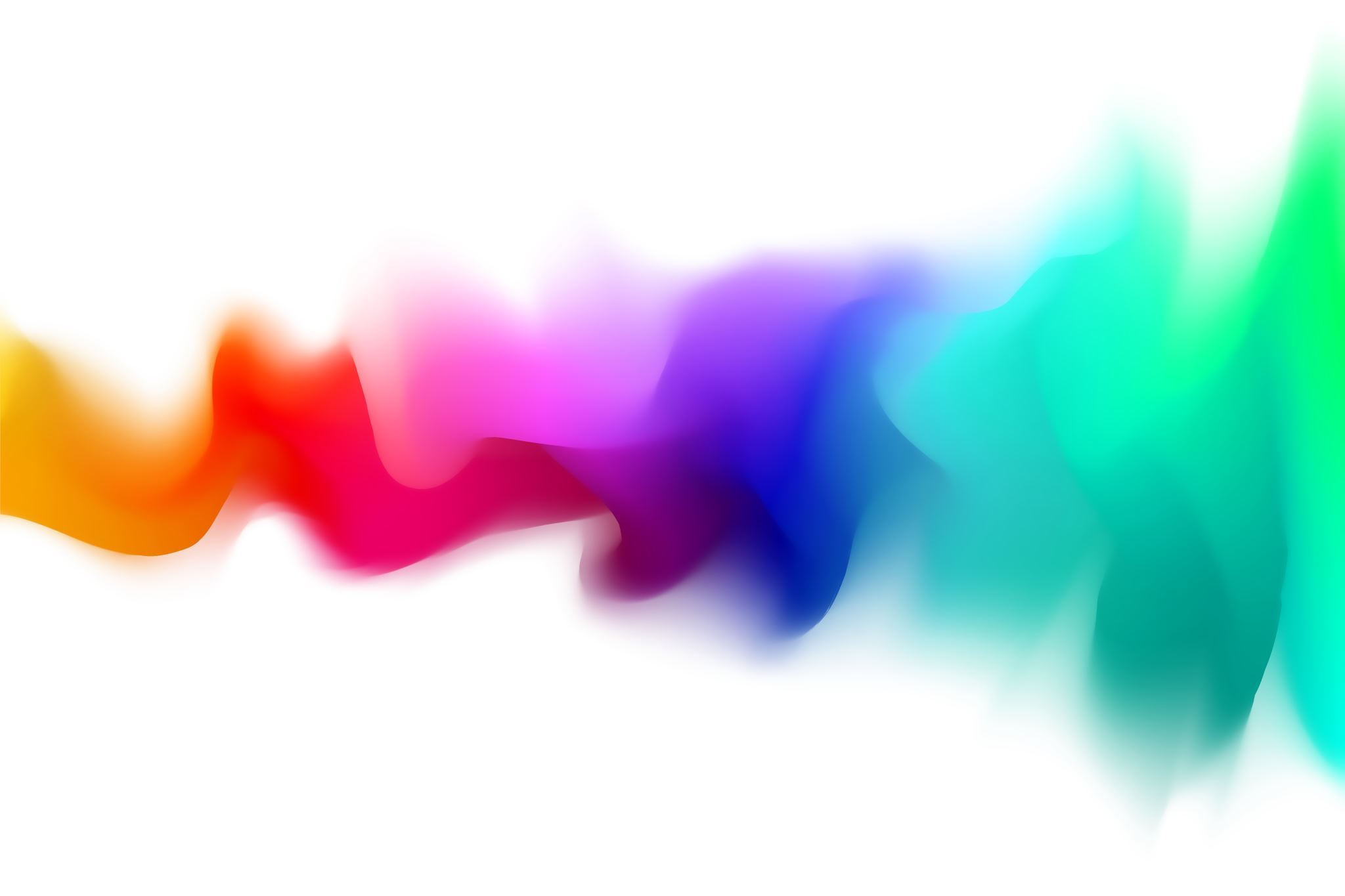 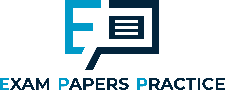 Are you able to explain the concepts of economic development and economic growth?

Are you able to analyse the benefits of international aid and improvements in welfare; non-governmental organisations (NGOs)?

Are you able to evaluate poverty reduction policies?
Learning Objectives
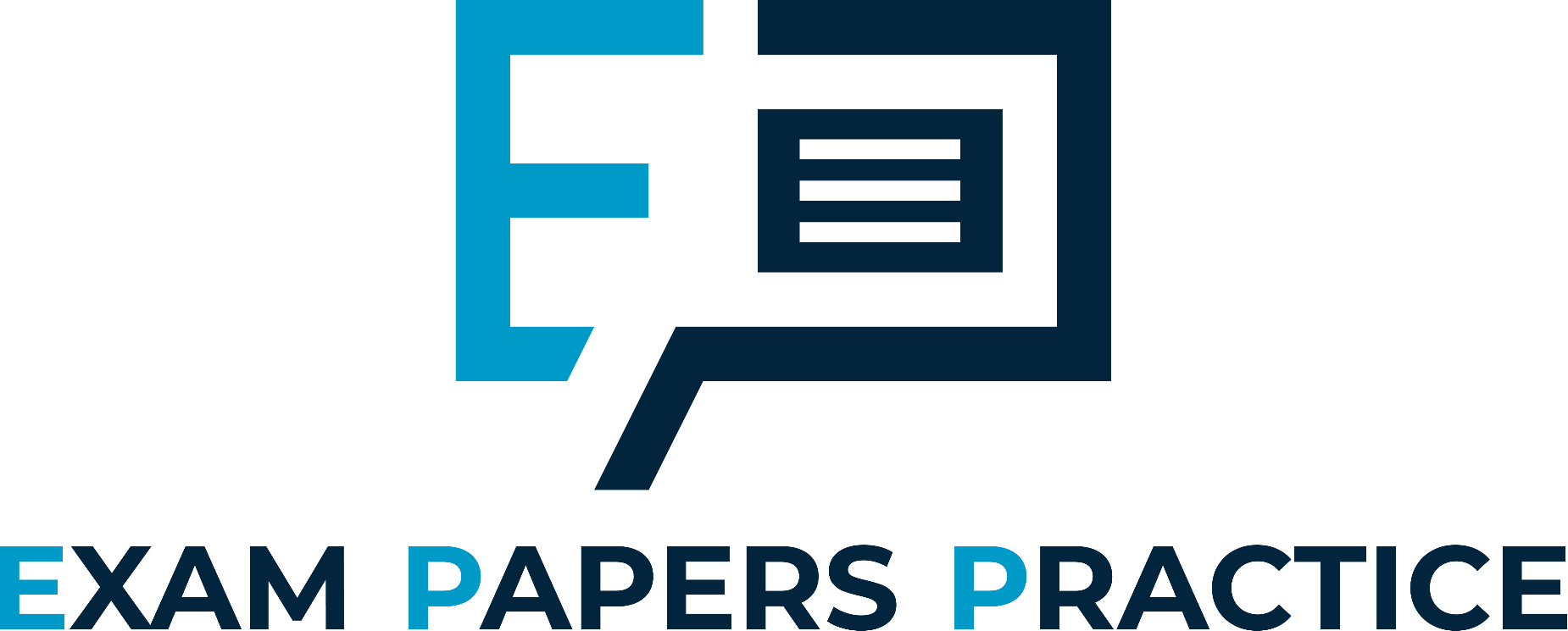 For more help, please visit www.exampaperspractice.co.uk
© 2025 Exams Papers Practice. All Rights Reserved
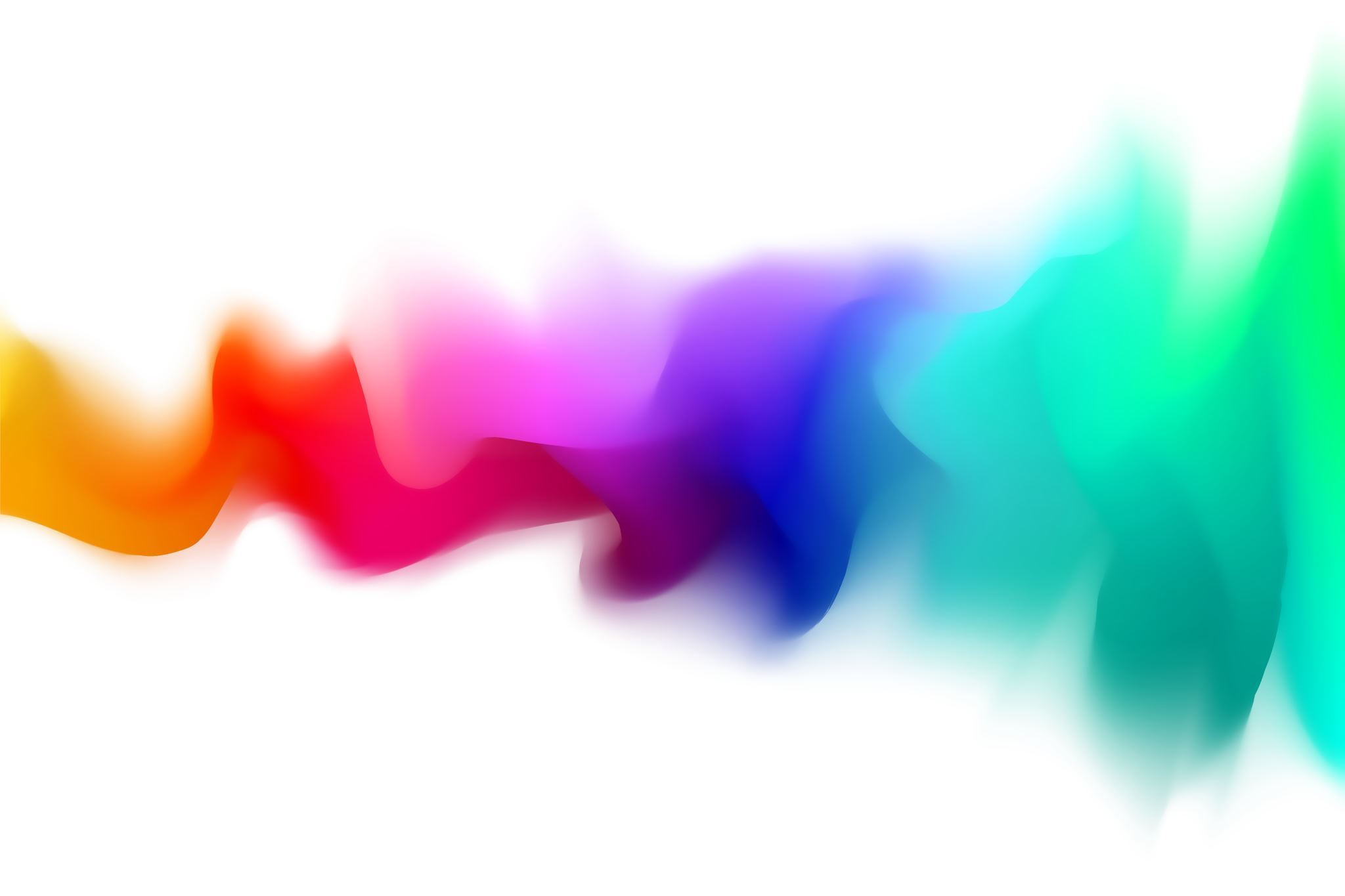 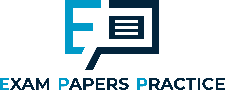 Economic development and economic growth
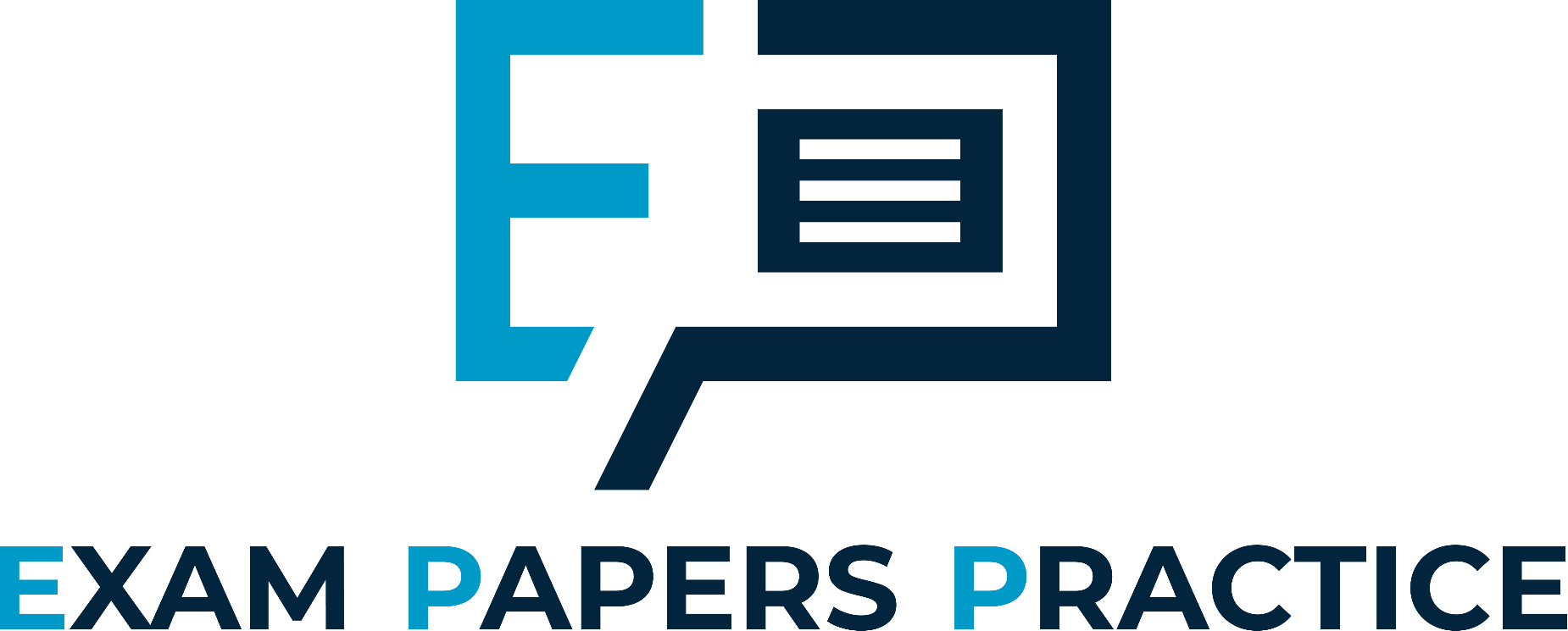 Economic development – The process of improving people’s economic well-being and quality of life.

Economic growth – An increase in the long-run productive capacity of an economy.
For more help, please visit www.exampaperspractice.co.uk
© 2025 Exams Papers Practice. All Rights Reserved
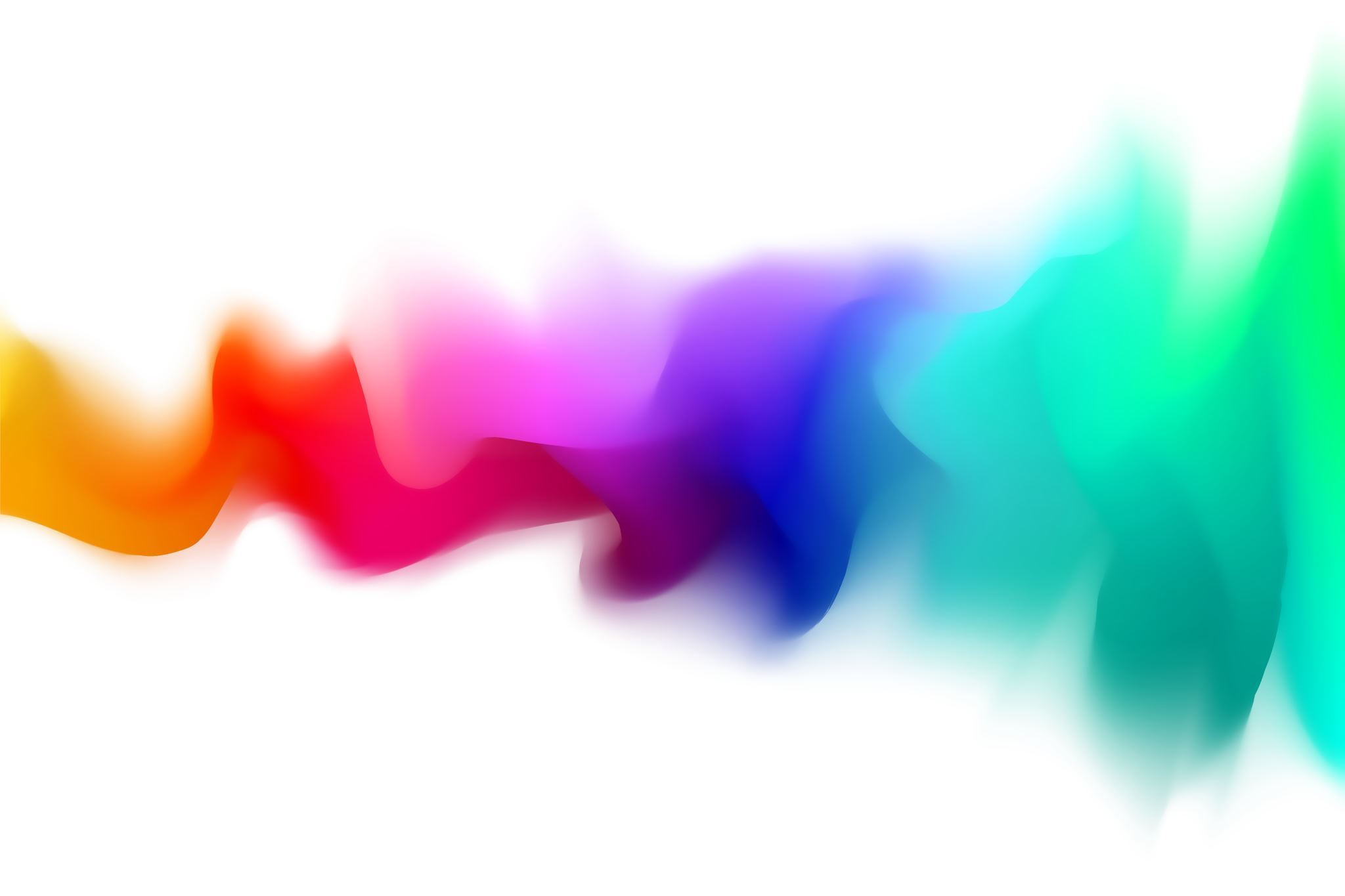 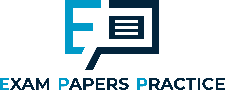 Economic development and economic growth
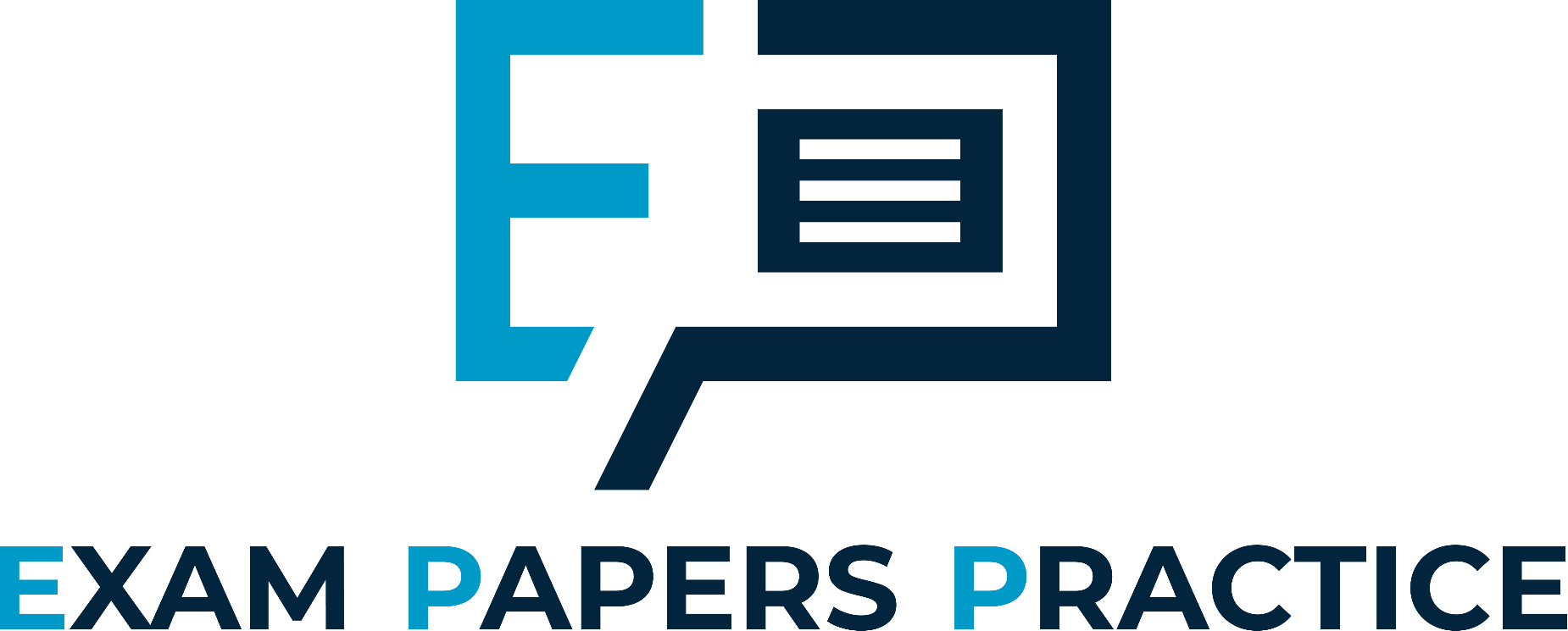 For more help, please visit www.exampaperspractice.co.uk
© 2025 Exams Papers Practice. All Rights Reserved
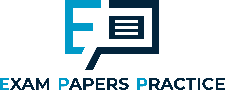 Characteristics of Less-Developed Countries
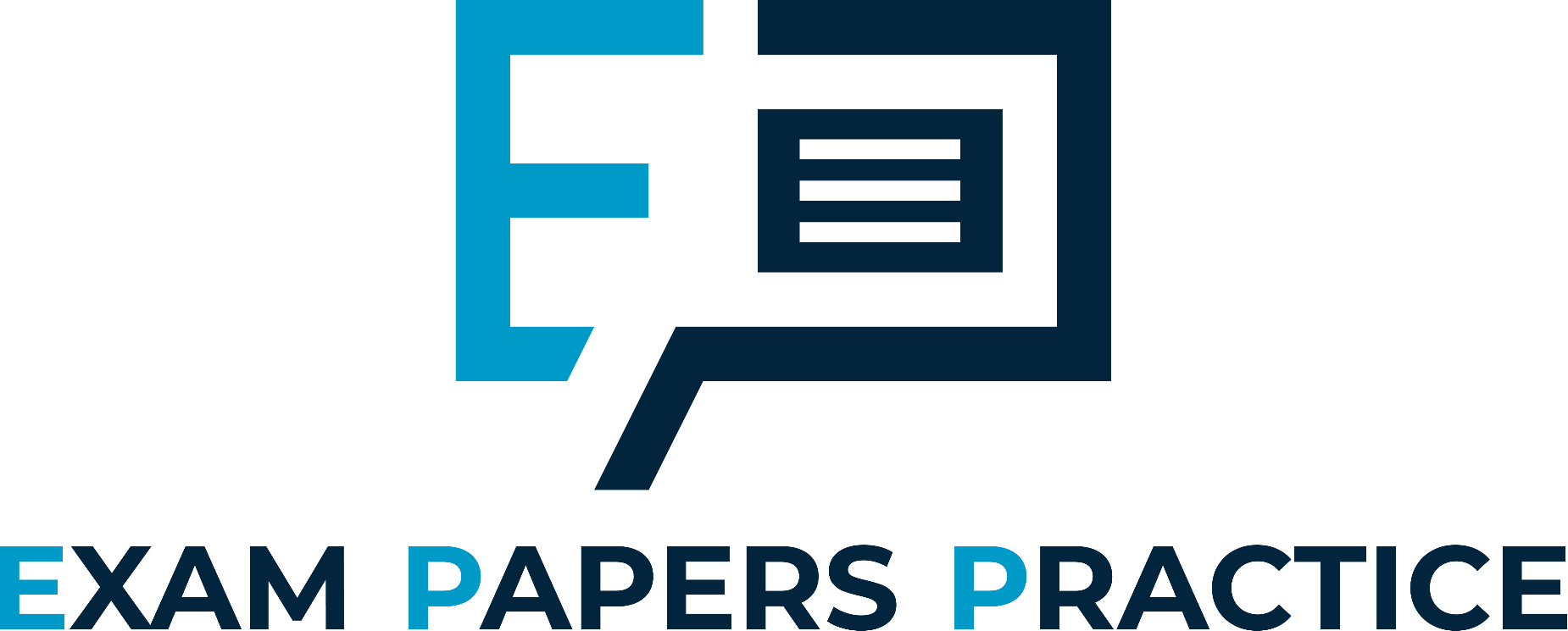 The term less developed country covers a wide variety of different types of country with different challenges, but broadly speaking, less-developed countries have the following typical characteristics:

High dependence on agriculture and over-reliance on the primary sector
Low savings and investment rates
Core infrastructure problems
Poor human capital
Limited technological capacity
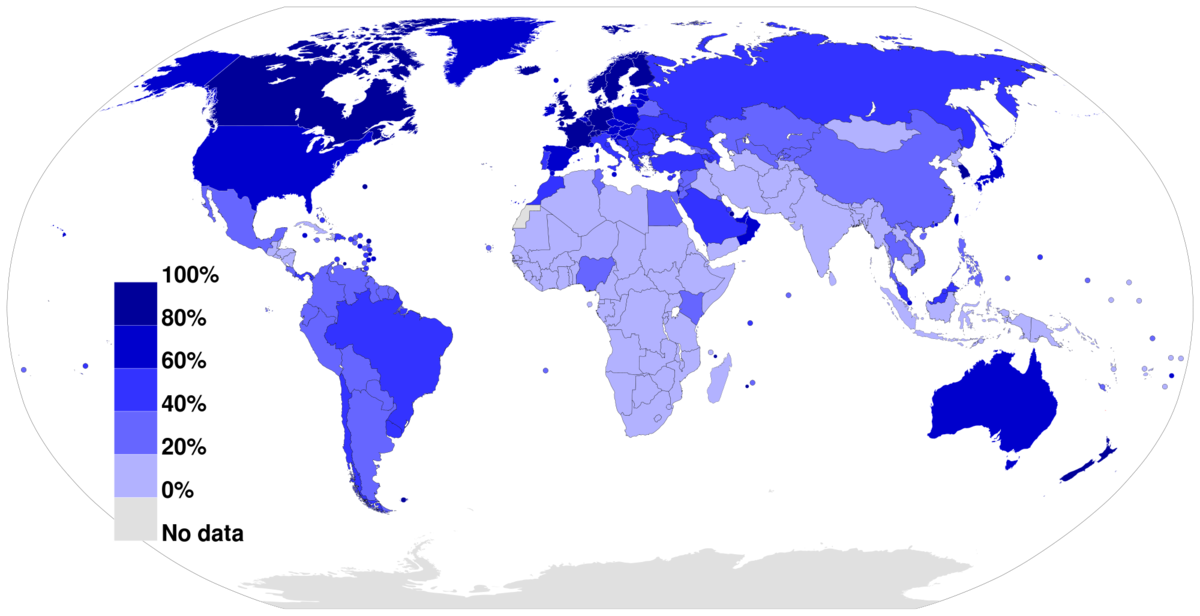 For more help, please visit www.exampaperspractice.co.uk
© 2025 Exams Papers Practice. All Rights Reserved
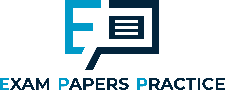 The term less developed country covers a wide variety of different types of country with different challenges, but broadly speaking, less-developed countries have the following typical characteristics:

High debt burden of central government limiting capacity to invest in capital
Limited ability to access free trade areas
Weak financial institutions that amplify difficulty in attracting FDI
Rapidly growing populations
Poor governance / corruption / unstable governments
Unequal distribution of income
A general focus on economic growth over economic development
Characteristics of Less-Developed Countries
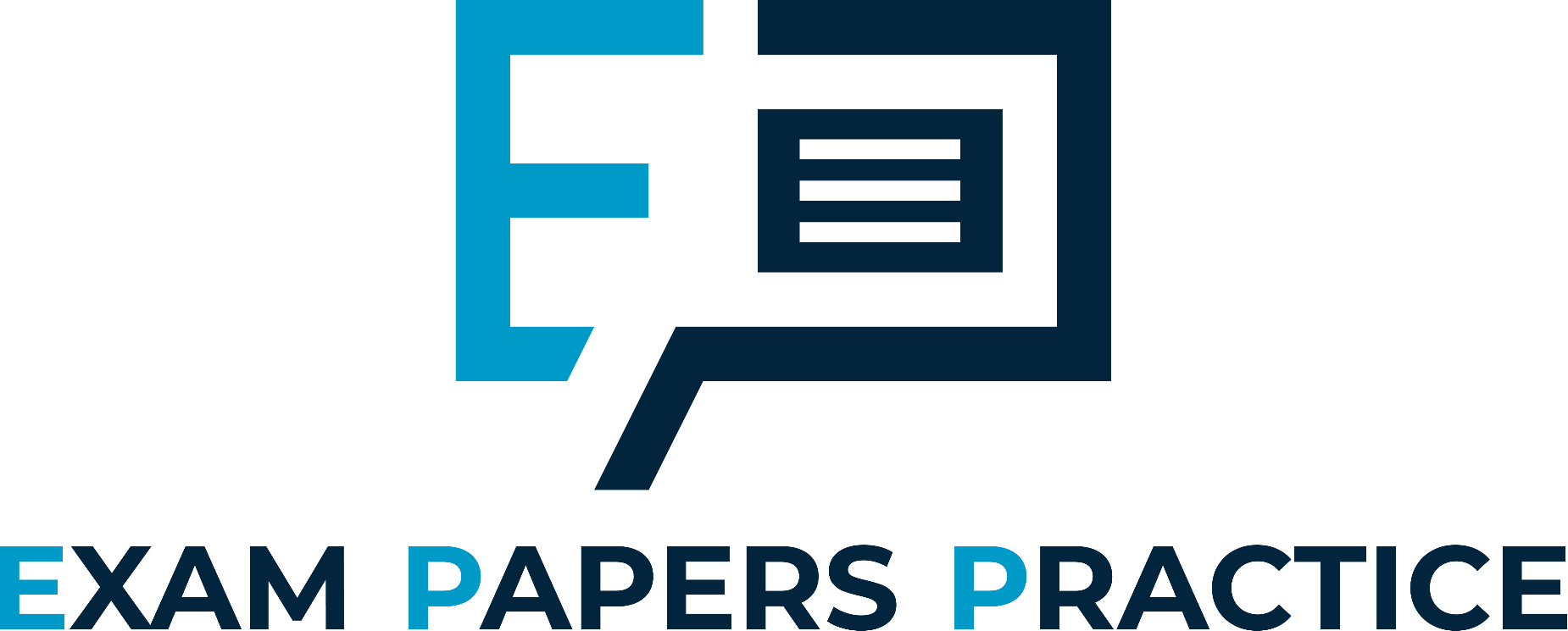 For more help, please visit www.exampaperspractice.co.uk
© 2025 Exams Papers Practice. All Rights Reserved
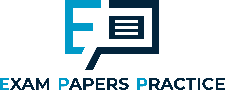 Indicators of economic development
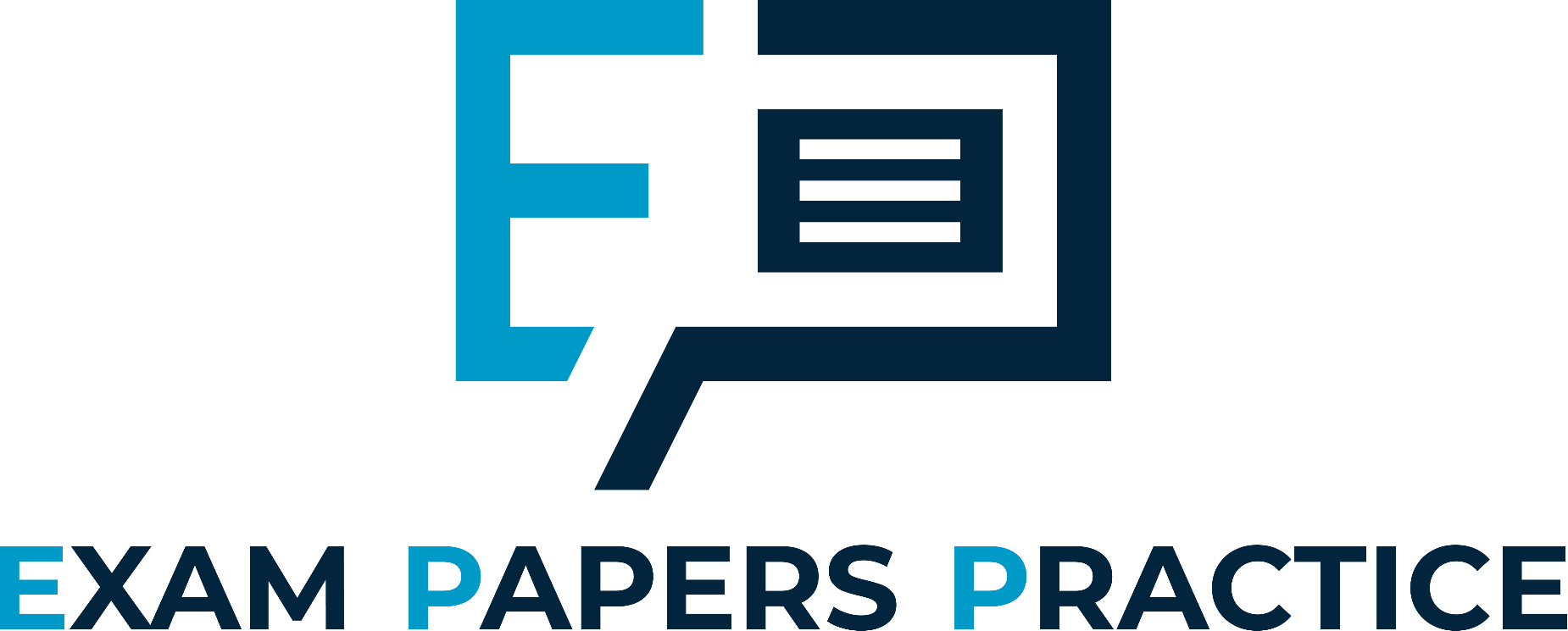 The standard measure of economic development is GDP per capita, however this is a very limited approach because it fails to address the following issues:

The extent of income distribution
The pace and scale of resource depletion
The pace and scale of pollution and environmental degradation
The failure to include quality of life measures

As a consequence, GDP per capita is quite a poor measure of economic development
A far more inclusive measure of economic development is the Human Development Index (HDI)
For more help, please visit www.exampaperspractice.co.uk
© 2025 Exams Papers Practice. All Rights Reserved
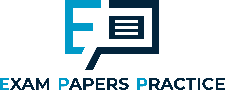 The Human Development Index (HDI)
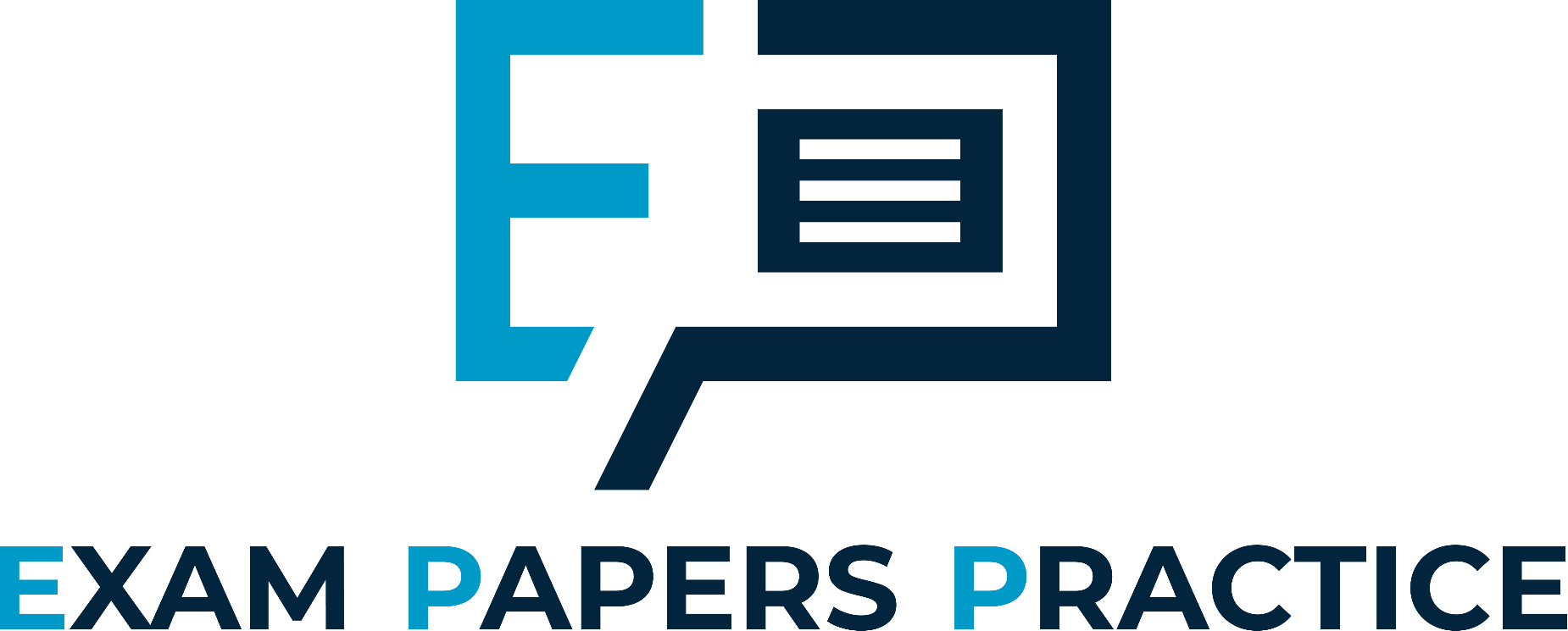 The HDI was constructed by the United Nations and is a composite measure of
Life expectancy
Mean and expected years of schooling
Gross National Income per capita

The Human Development Index (HDI) is therefore a summary measure of average achievement in key dimensions of human development: a long and healthy life, being knowledgeable and having a decent standard of living
For more help, please visit www.exampaperspractice.co.uk
© 2025 Exams Papers Practice. All Rights Reserved
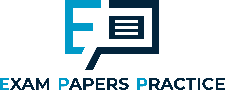 Human Development Index
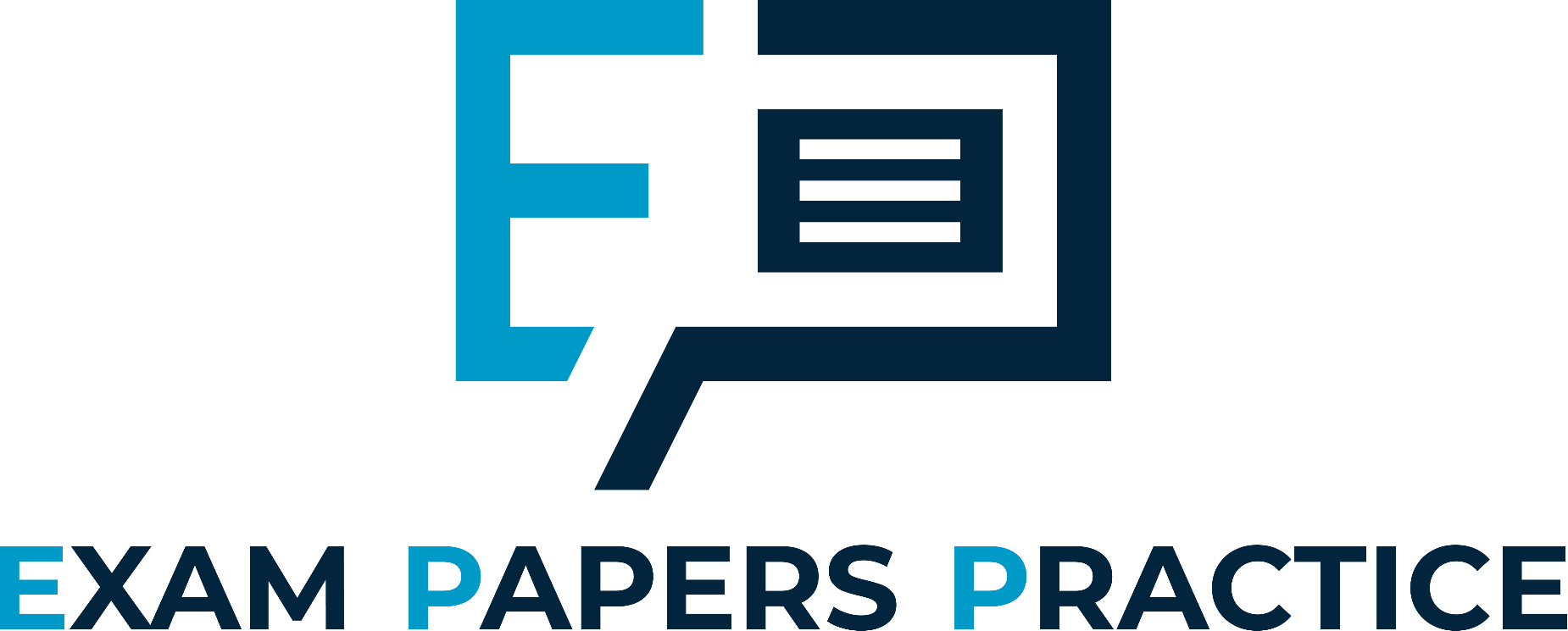 The Human Development Index was created by the United Nations in 1990

It sought to measure progress through the achievement of people rather than simply through income and growth figures
It measures economic development in terms of three criteria:
Life expectancy at birth
Years of schooling
Real Gross National Income per capita at Purchasing Power Parity (PPP)
The Human Development Index (HDI) is therefore a summary measure of average achievement in key dimensions of human development: a long and healthy life, being knowledgeable and having a decent standard of living.
For more help, please visit www.exampaperspractice.co.uk
© 2025 Exams Papers Practice. All Rights Reserved
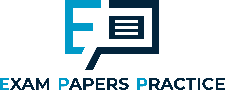 Human Development Index
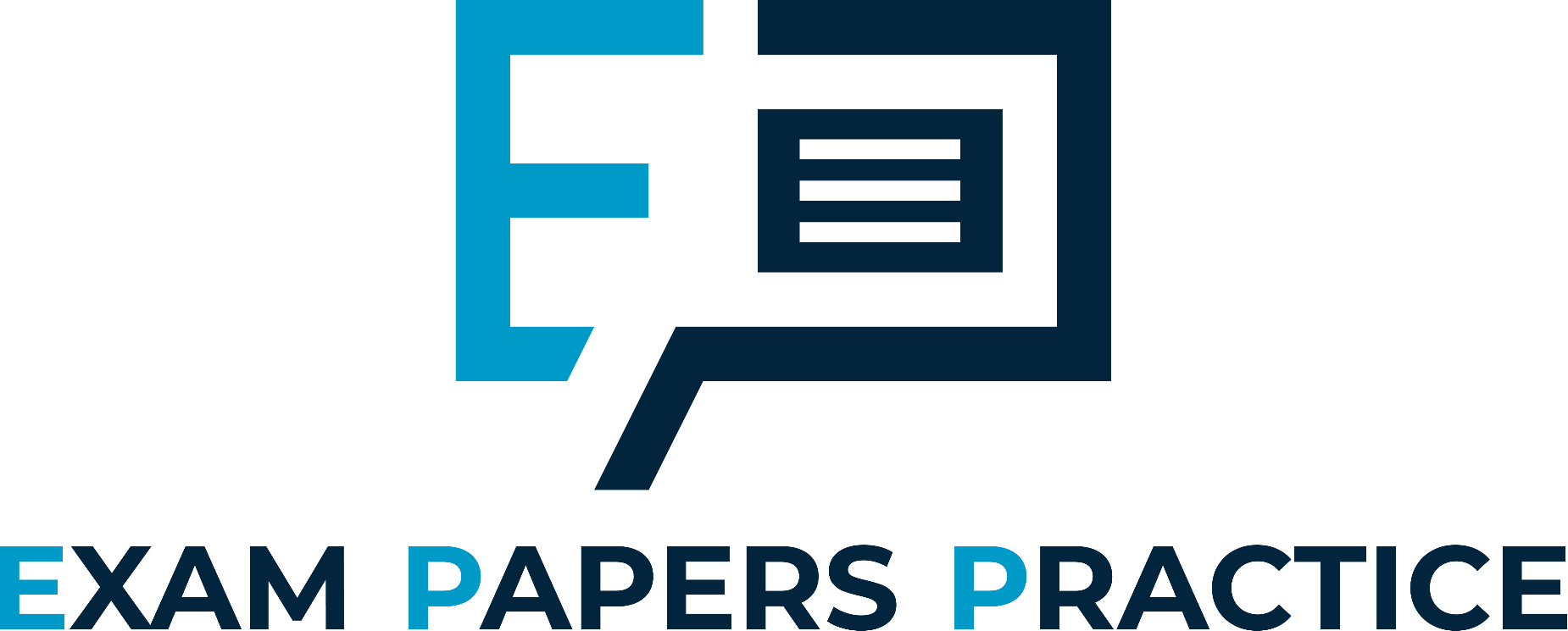 The three measurements are equally weighted
They are ranked in an index from best to worst
The top mark is 1 and the bottom 0
However, it does not take into account poverty or other measures of deprivation
The index is set out like a league table with four divisions:

Very high human development
High human development
Medium high human development
Low high human development
For more help, please visit www.exampaperspractice.co.uk
© 2025 Exams Papers Practice. All Rights Reserved
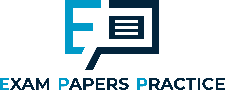 Life expectancy at birth
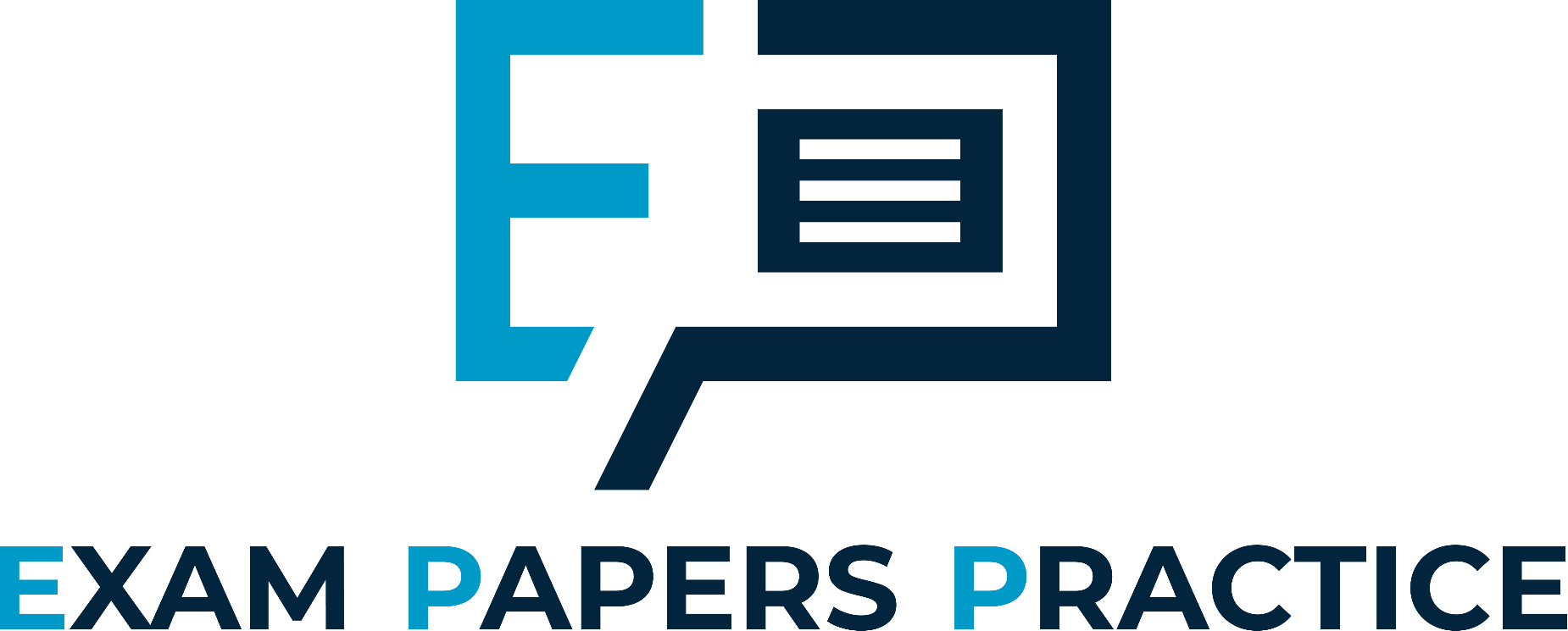 For more help, please visit www.exampaperspractice.co.uk
© 2025 Exams Papers Practice. All Rights Reserved
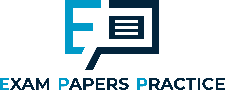 Years of schooling
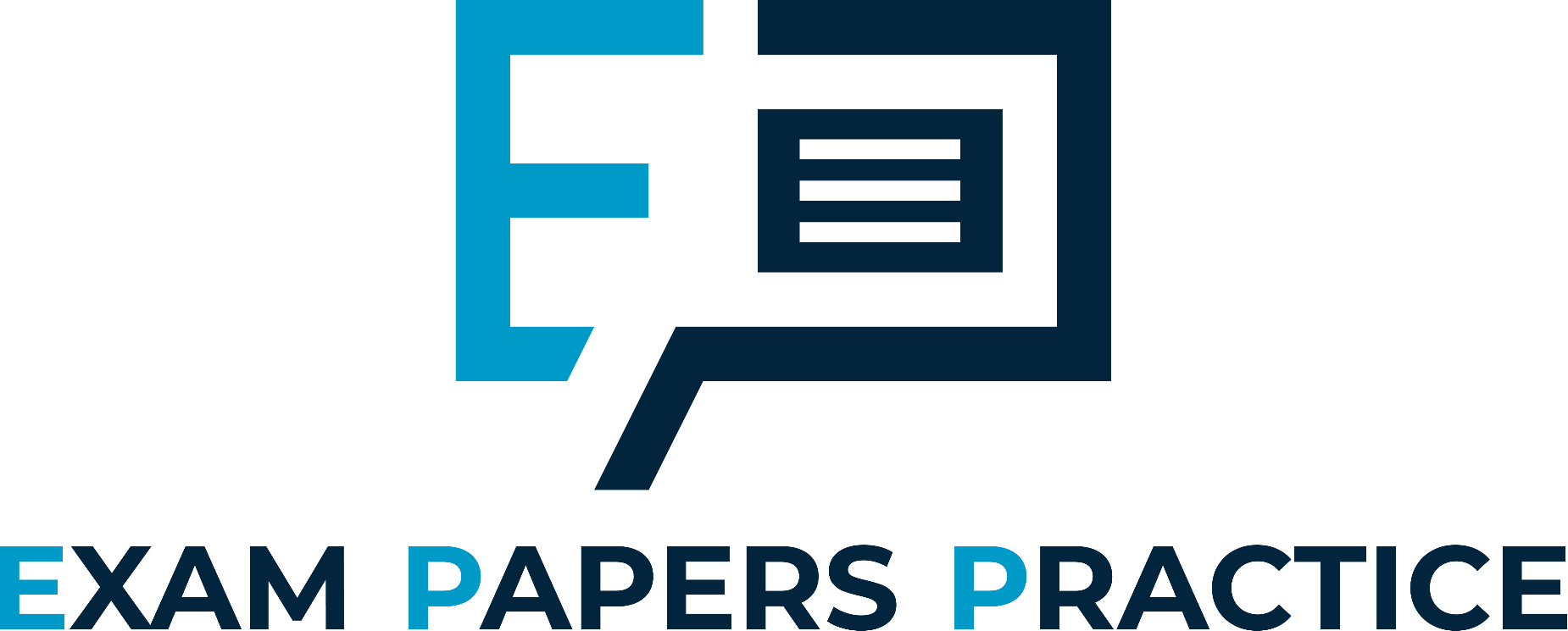 This is subdivided into:
Mean years of schooling of those aged 25
Expected years of schooling of those entering school 
Developed countries will tend to have more education than developing countries
An Australian entering school is expected to have 19.6 years of education
In the UK we can expect 16.4 years
A child from Somali can expect 2.4 years
For more help, please visit www.exampaperspractice.co.uk
© 2025 Exams Papers Practice. All Rights Reserved
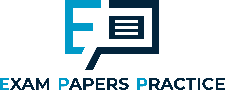 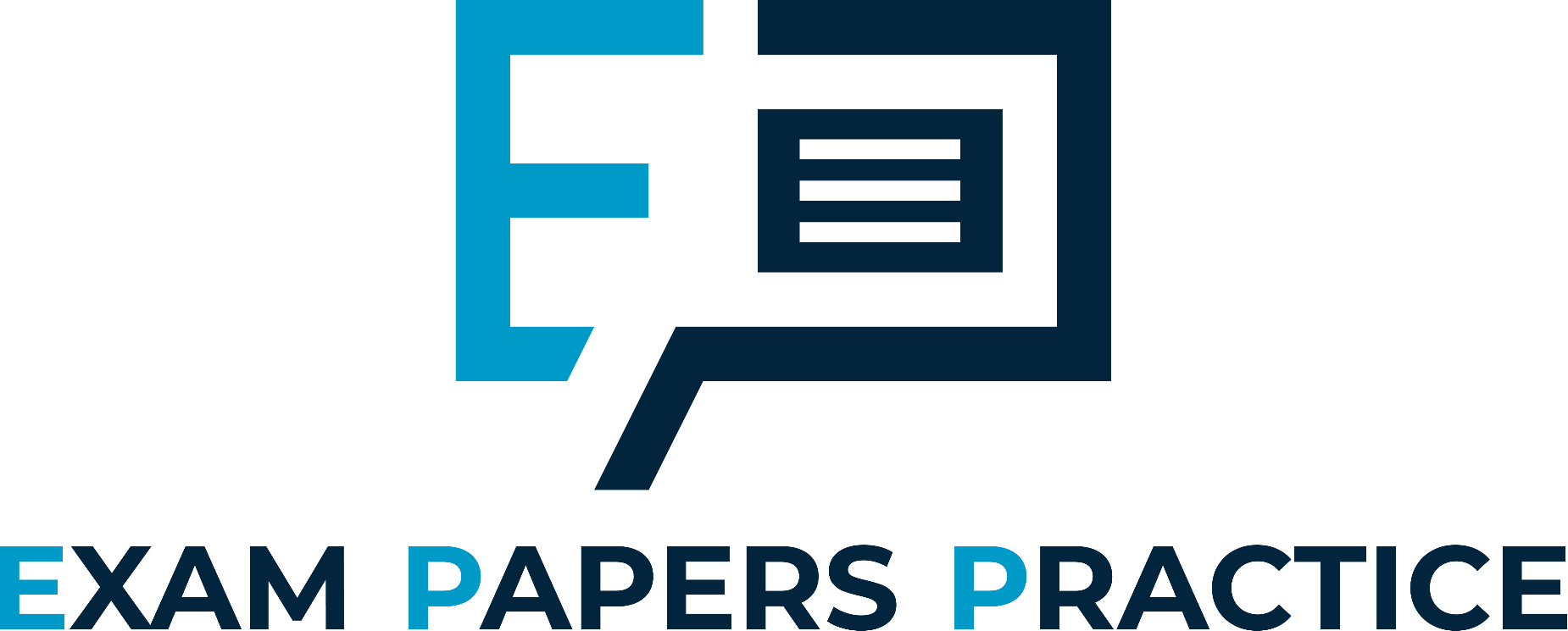 For more help, please visit www.exampaperspractice.co.uk
© 2025 Exams Papers Practice. All Rights Reserved
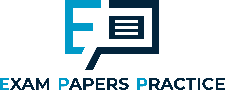 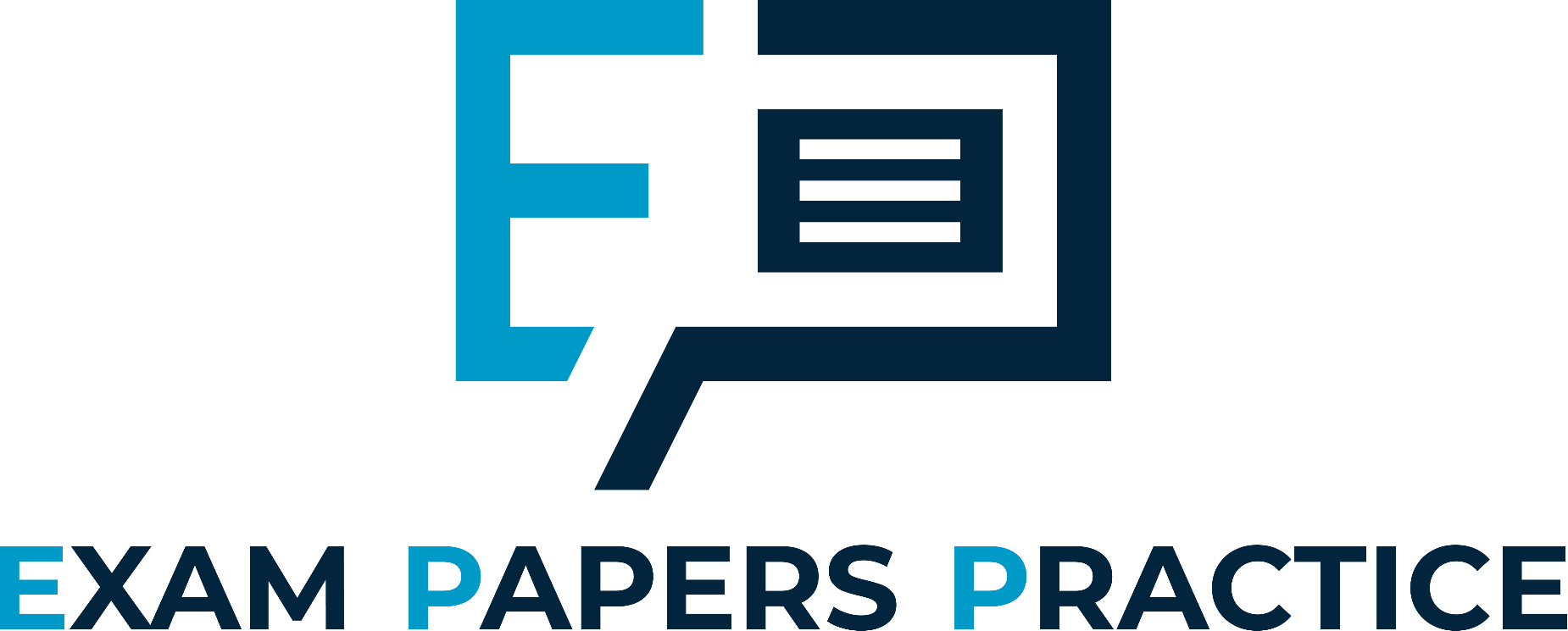 For more help, please visit www.exampaperspractice.co.uk
© 2025 Exams Papers Practice. All Rights Reserved
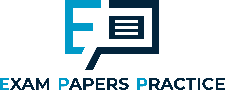 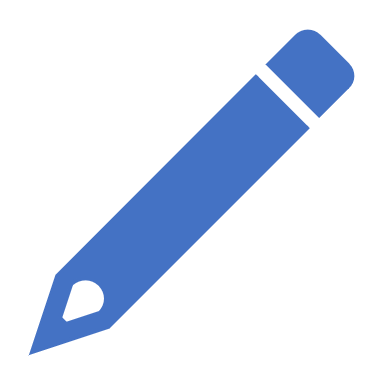 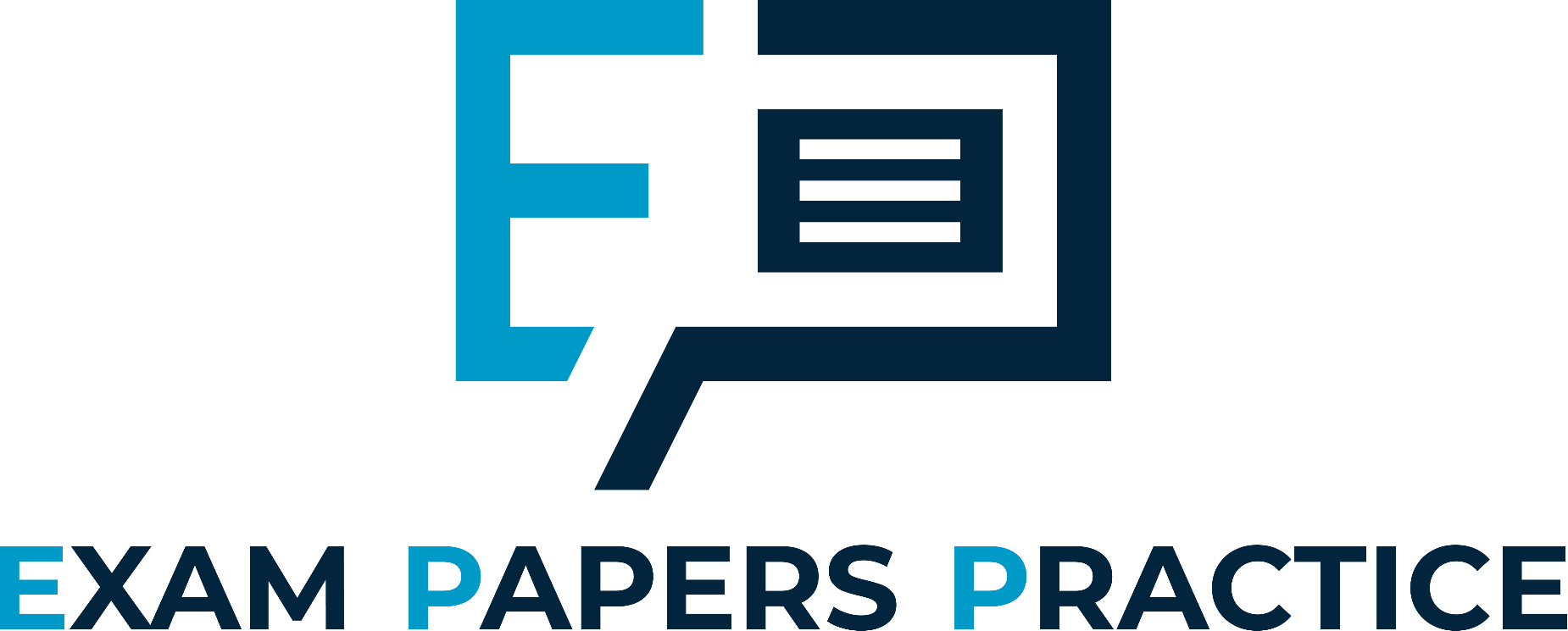 Activity
Write a song on the Human Development Index.
For more help, please visit www.exampaperspractice.co.uk
© 2025 Exams Papers Practice. All Rights Reserved
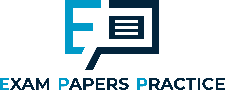 Whilst the contributing elements to economic growth and economic development are wide ranging and complex, if a country is to enjoy both economic growth and economic development, the following factors need primary attention and focus:

Investment
Investment in capital is vital for the long-term growth and development of a country. With a stagnant infrastructure and weak capital stock, a country will find it difficult to enhance GDP per capita
In addition, core infrastructure weaknesses in, for example, healthcare will hamper life expectancy – a core component of the HDI
Factors that affect developmentand growth
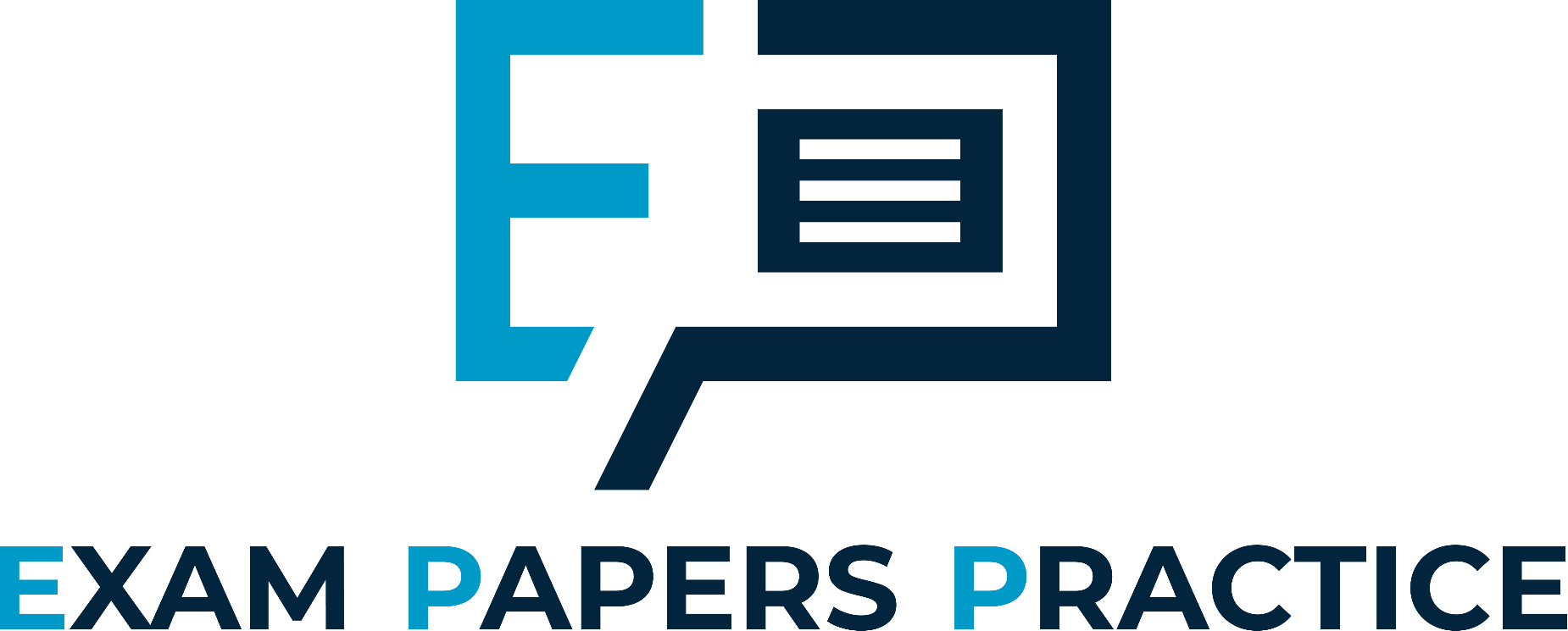 For more help, please visit www.exampaperspractice.co.uk
© 2025 Exams Papers Practice. All Rights Reserved
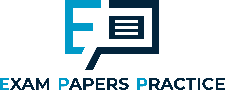 Factors that affect developmentand growth
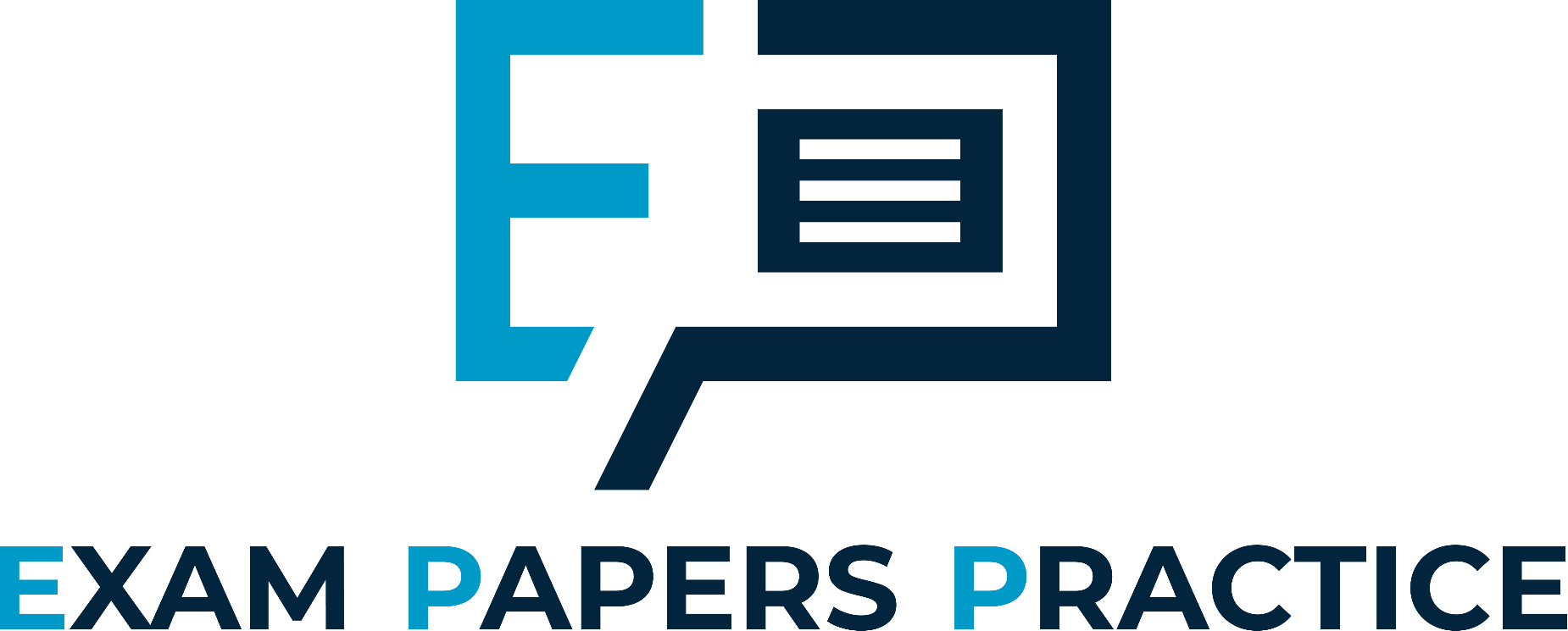 Education

The educational dimension of economic development is vital and involves both access to schooling and its quality
With enhanced education, occupational mobility can improve alongside productivity
For more help, please visit www.exampaperspractice.co.uk
© 2025 Exams Papers Practice. All Rights Reserved
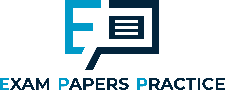 Factors that affect developmentand growth
Training

Training is slightly different to education in that training involves the acquisition of specific workplace skills
With better access to quality training, a country’s citizens are better able to enhance their employability and occupational mobility, and with it their income levels
With higher income levels, citizens may be able to improve their access to healthcare too
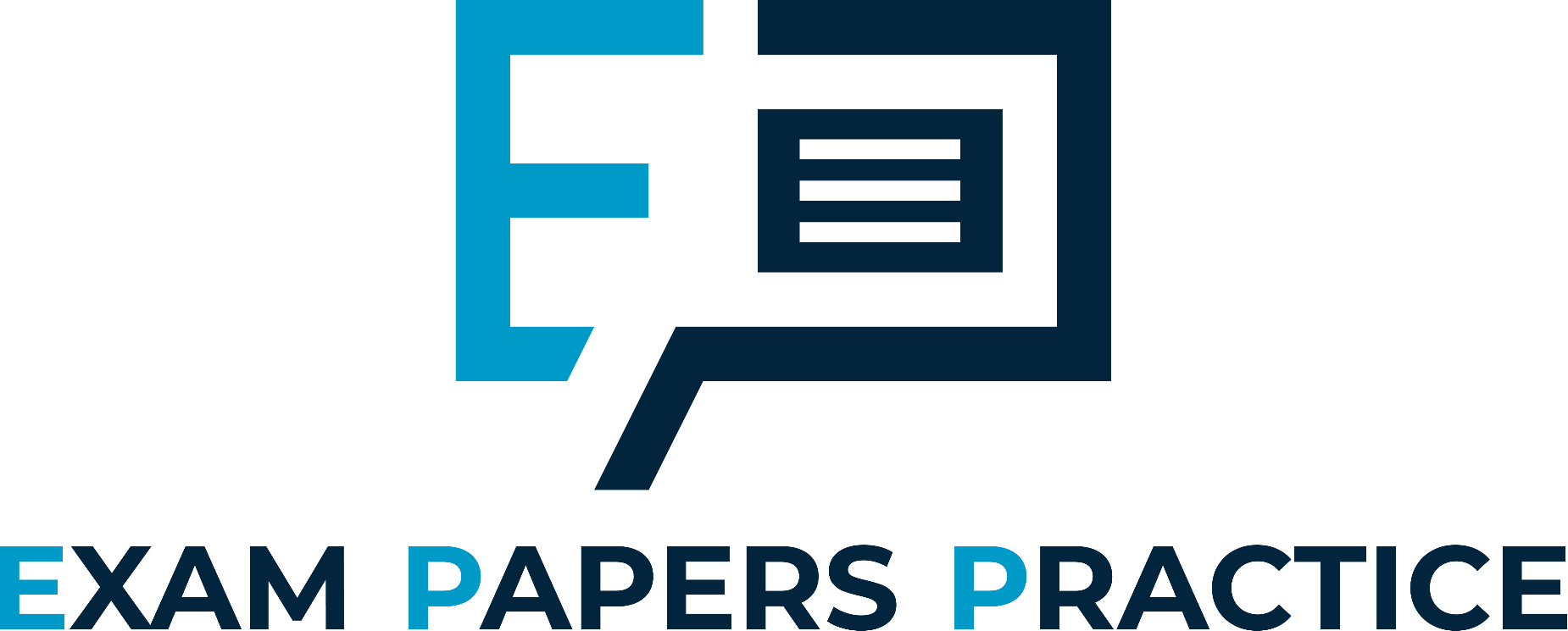 For more help, please visit www.exampaperspractice.co.uk
© 2025 Exams Papers Practice. All Rights Reserved
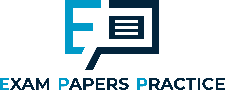 Barriers to development and growth
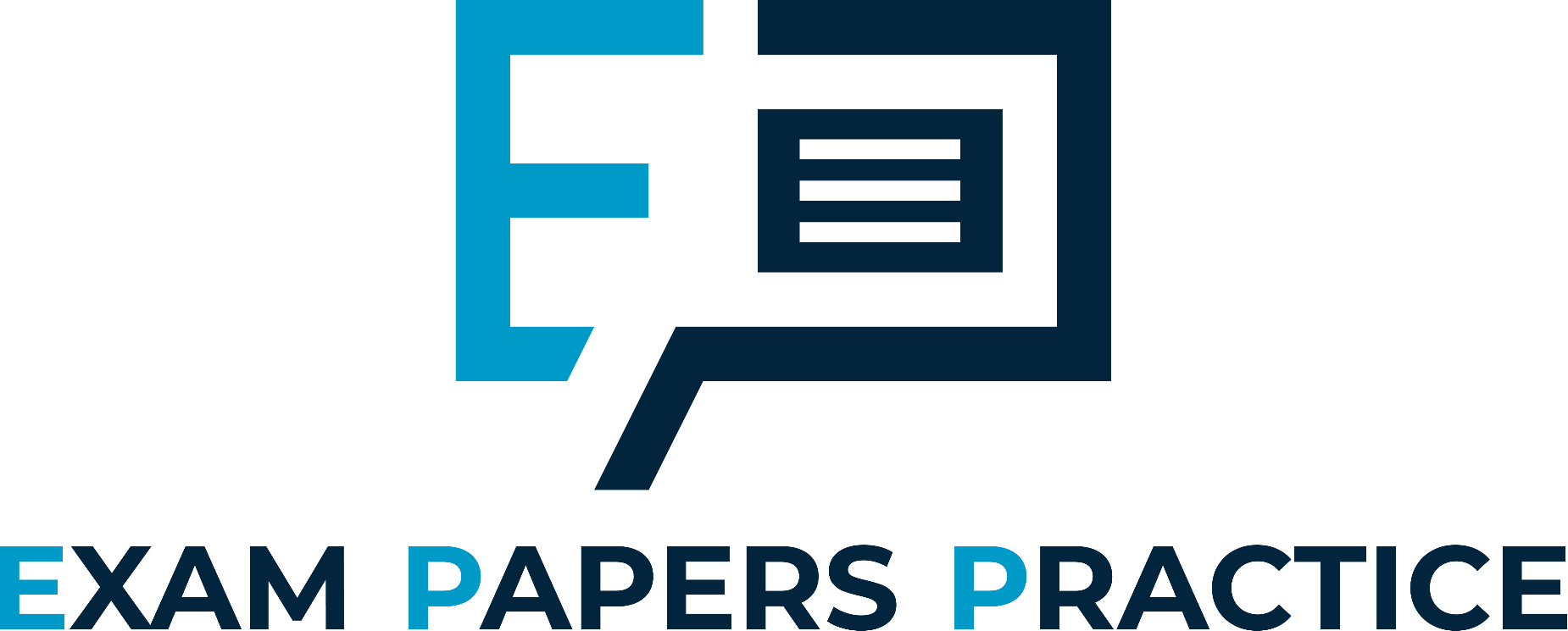 For more help, please visit www.exampaperspractice.co.uk
© 2025 Exams Papers Practice. All Rights Reserved
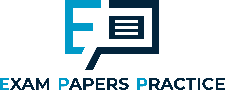 Barriers to development and growth
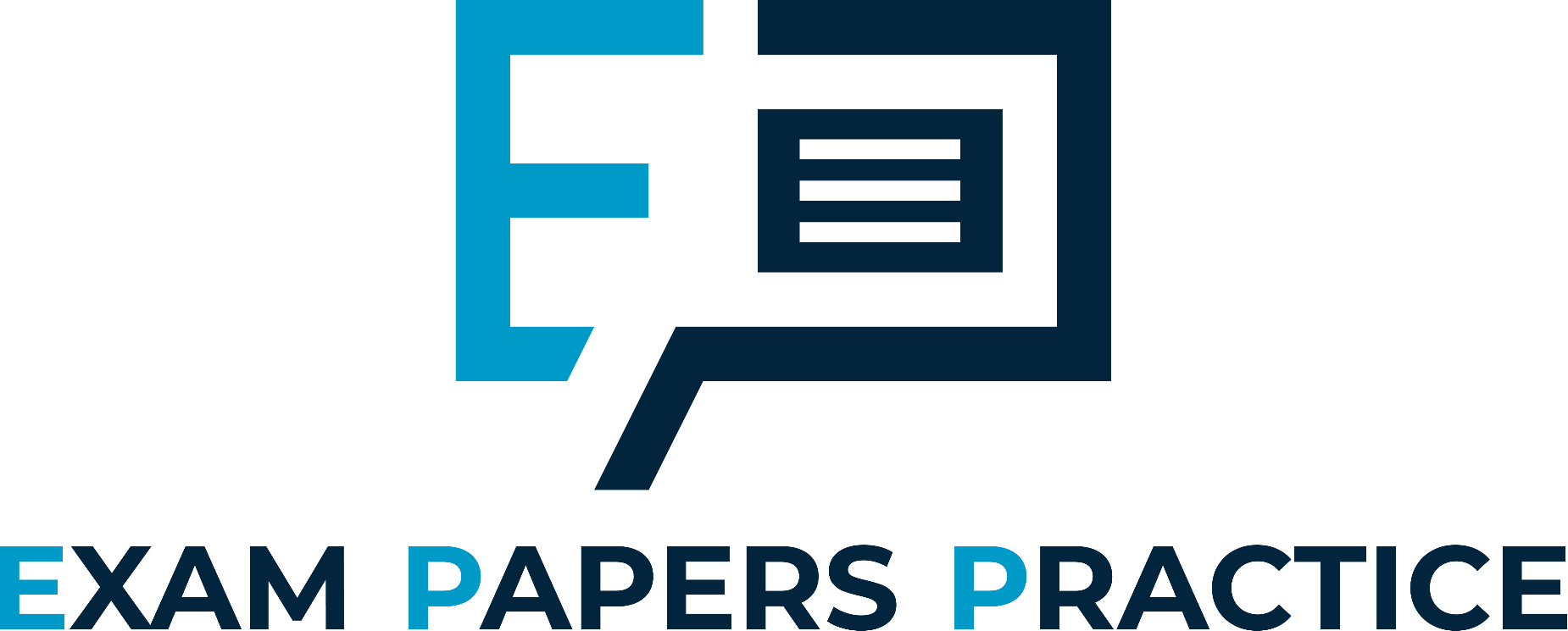 The main barriers include:

Corruption
The dishonest or fraudulent conduct by government officials or others in positions of power and influence can significantly hamper growth and development
Often, in less-developed countries, corruption is widespread and pervasive in all areas of life
This leads to a poor and/or inefficient use of scare resources, higher prices and acts as a disincentive for overseas investors
For more help, please visit www.exampaperspractice.co.uk
© 2025 Exams Papers Practice. All Rights Reserved
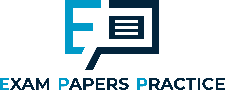 Barriers to development and growth
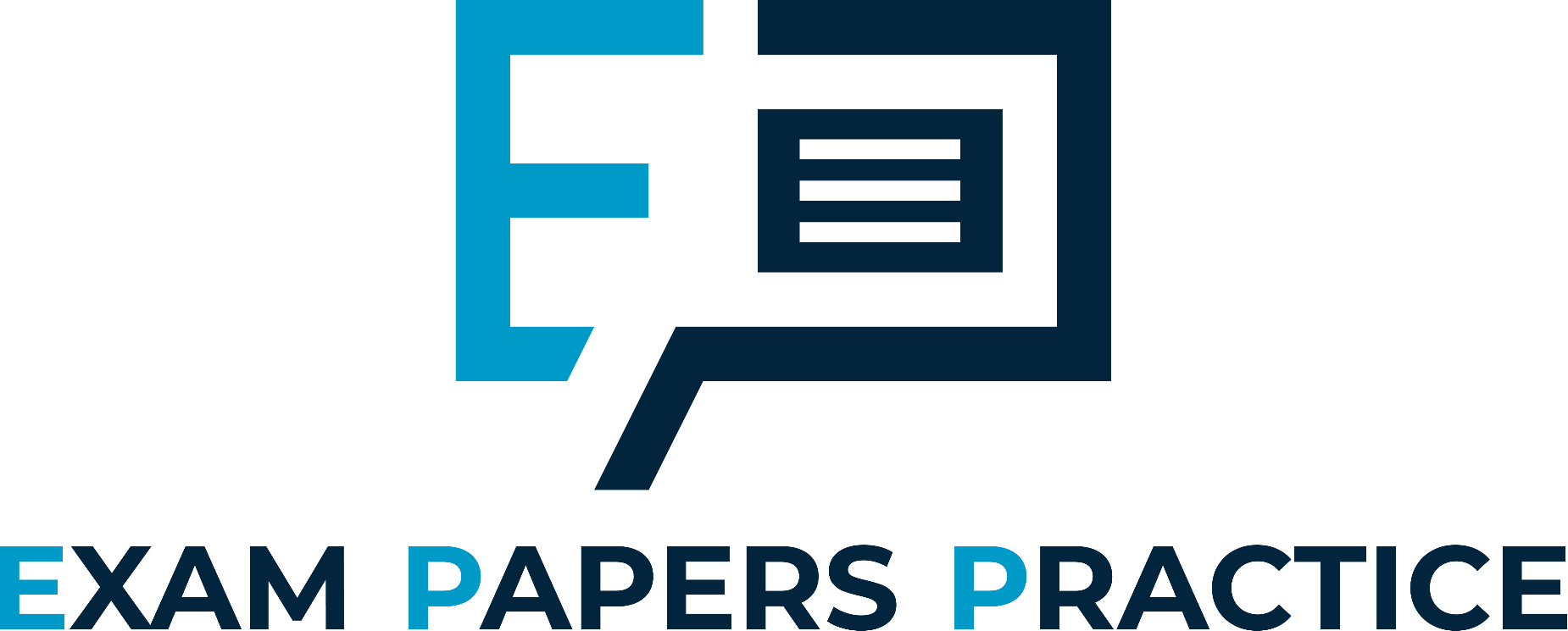 Institutional factors

A country's primary institutions such as governments, financial markets, judiciary and public administration are vital in the efficient daily operation of a country

Less-developed countries tend to suffer from weak public institutions that are either poorly funded, poorly managed or both. They may also suffer from corruption which exacerbates problems

In contrast, the UK with a fully independent Bank of England guiding monetary policy, is far better placed to help the UK grow and develop
For more help, please visit www.exampaperspractice.co.uk
© 2025 Exams Papers Practice. All Rights Reserved
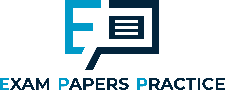 Poor infrastructure

Less developed countries typically have poor core infrastructure in terms of roads, railways and telecommunications
For businesses operating in these countries this makes it difficult for them to access markets, raises costs or take advantage of technological progress
Infrastructure is typically funded by public institutions, and if these are also weak or corrupt then infrastructure projects are likely to be underfunded or poorly targeted
Barriers to development and growth
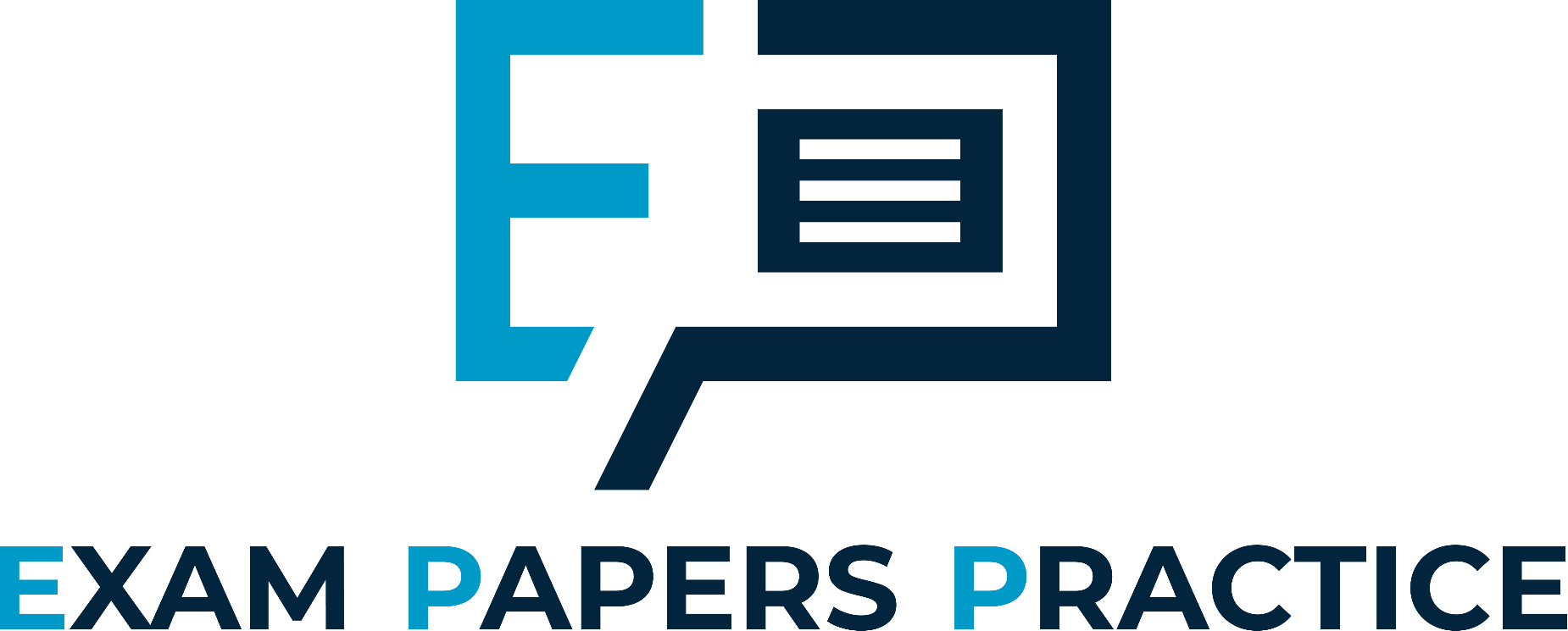 For more help, please visit www.exampaperspractice.co.uk
© 2025 Exams Papers Practice. All Rights Reserved
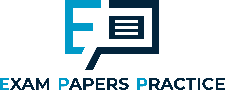 Barriers to development and growth
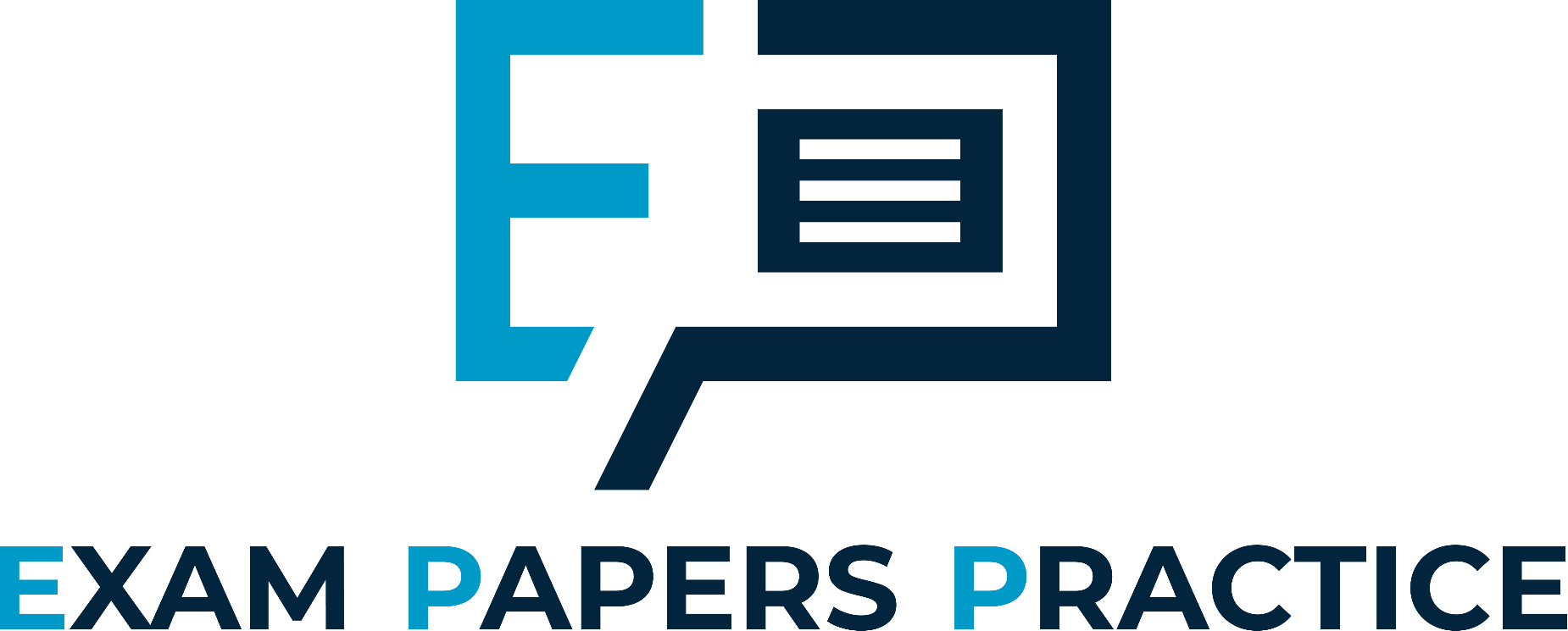 Inadequate human capital

The collective knowledge, skills and abilities of the labour force are vital in driving forward growth and development

Less-developed countries require continuous investment in their labour force, which is often lacking through a combination of poor infrastructure and weak public sector institutions that fund education and training programmes
For more help, please visit www.exampaperspractice.co.uk
© 2025 Exams Papers Practice. All Rights Reserved
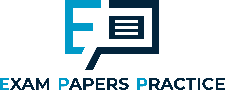 Barriers to development and growth
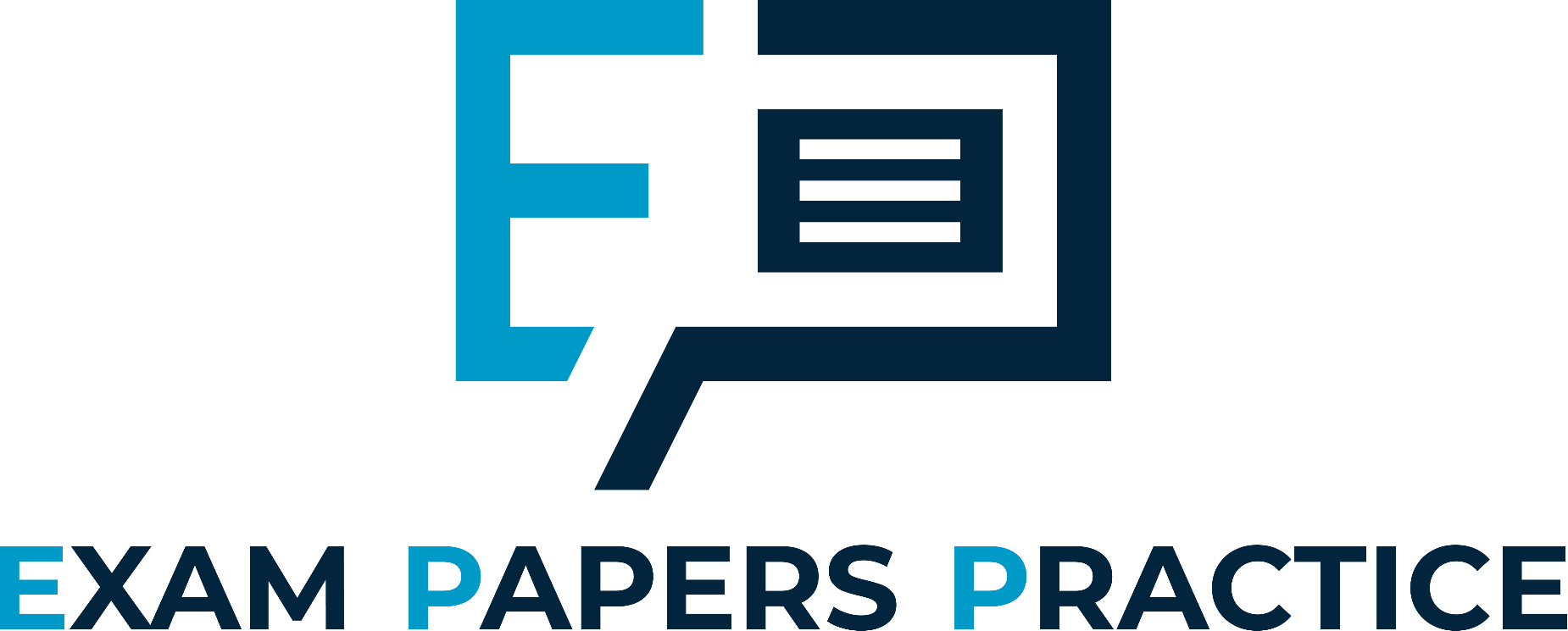 Lack of property rights

Less-developed countries often suffer from a lack of clearly defined property rights, which act as a major obstacle to growth and development

Building a strong domestic productive capacity requires the effective operation of property rights in terms of patents, copyrights, trademarks, geographical indications and industrial design

Without these, insufficient incentives are given to individuals and firms to trade, innovate and develop
For more help, please visit www.exampaperspractice.co.uk
© 2025 Exams Papers Practice. All Rights Reserved
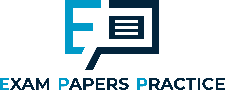 Dataset 3: Corruption Perceptions Index
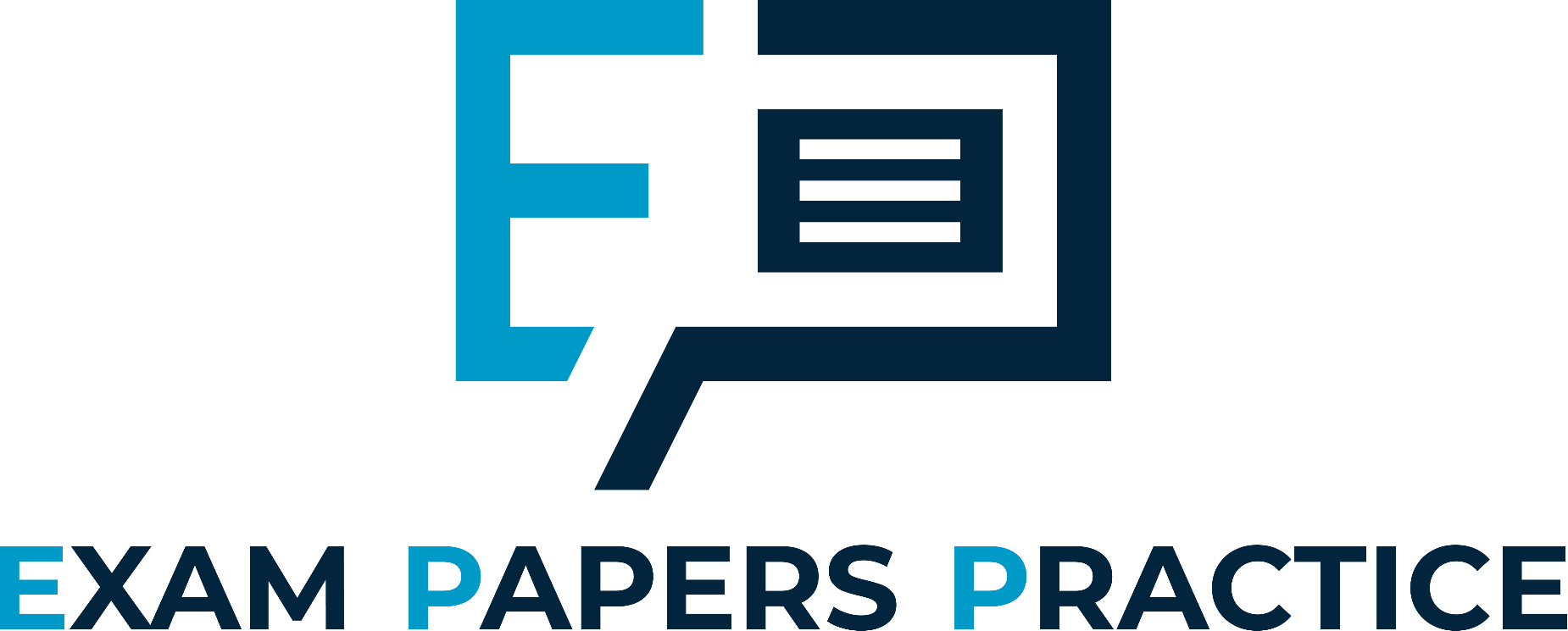 The Corruption Perceptions Index, compiled by Transparency International, measures the perceived levels of public sector corruption worldwide
A country or territory’s score indicates the perceived level of public sector corruption on a scale of 0 (highly corrupt) to 100 (very clean)
For more help, please visit www.exampaperspractice.co.uk
© 2025 Exams Papers Practice. All Rights Reserved
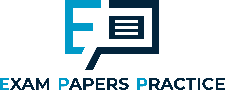 International aid and improvements in welfare
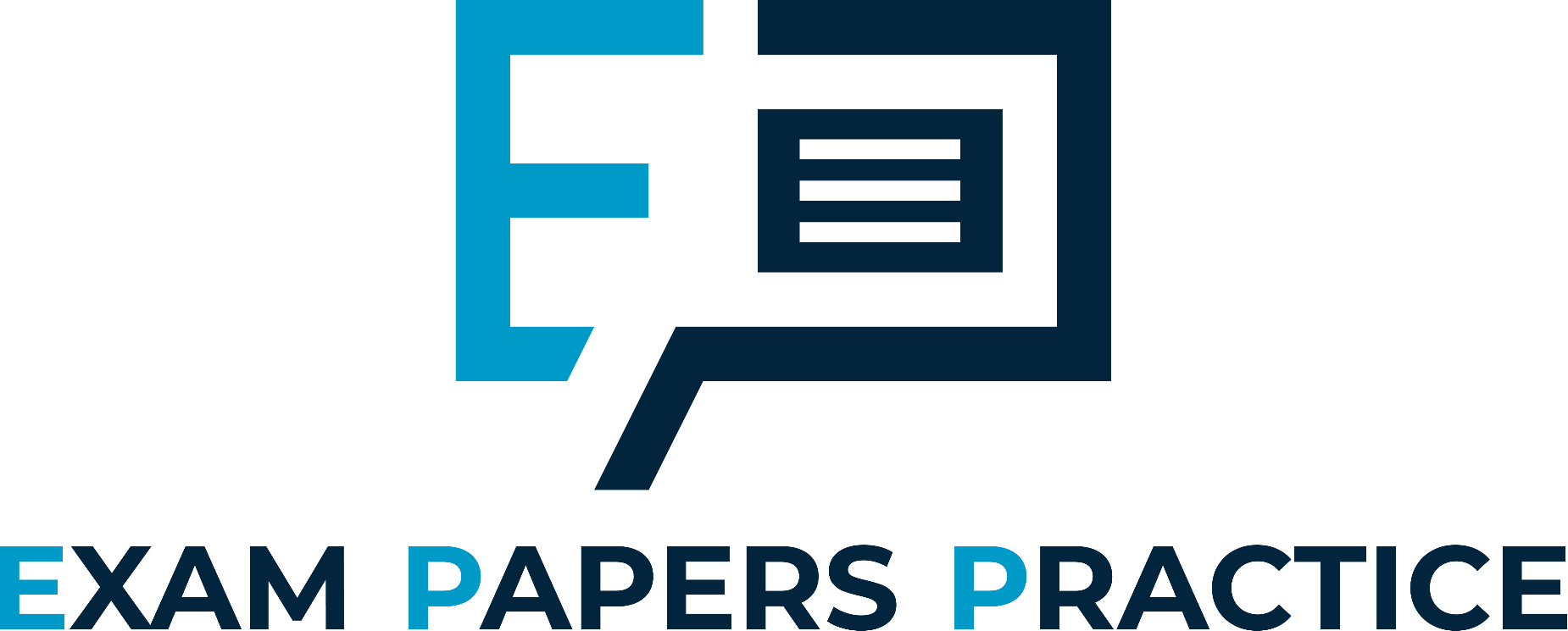 For more help, please visit www.exampaperspractice.co.uk
© 2025 Exams Papers Practice. All Rights Reserved
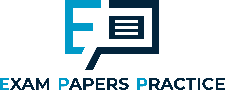 Types of aid
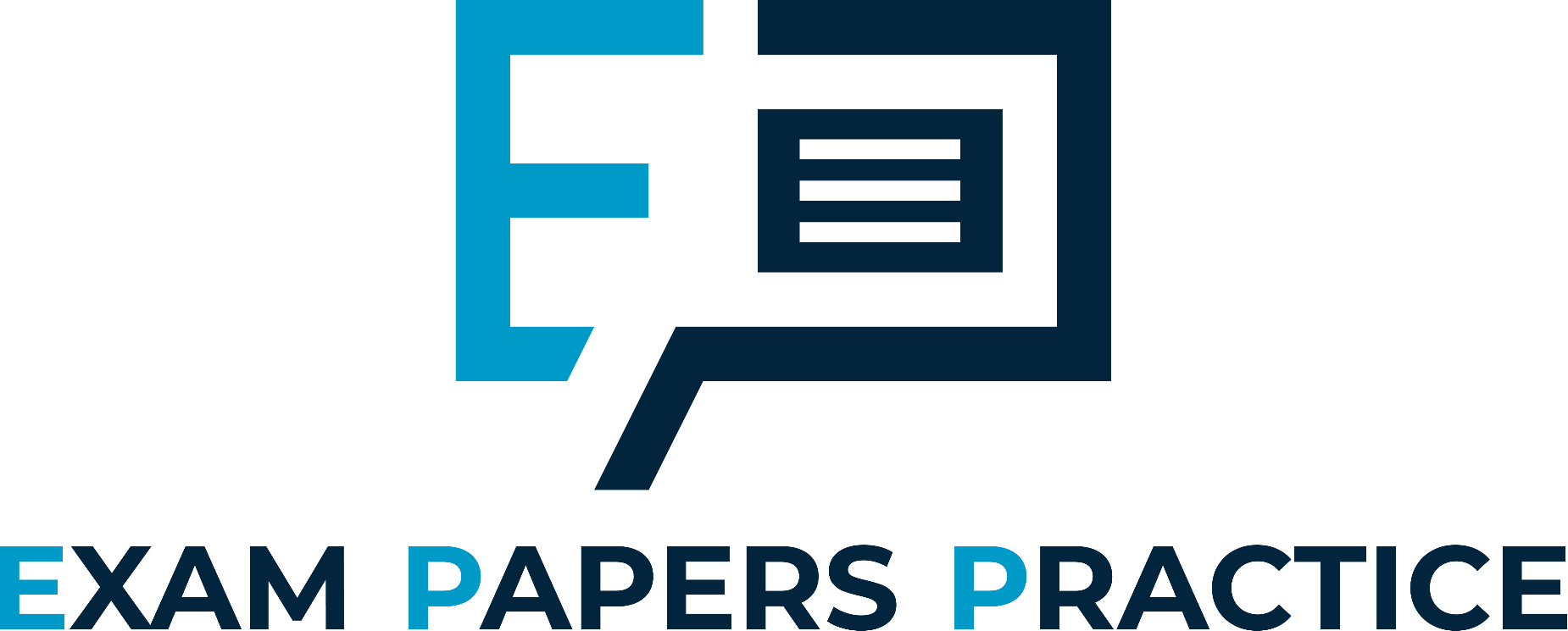 For more help, please visit www.exampaperspractice.co.uk
© 2025 Exams Papers Practice. All Rights Reserved
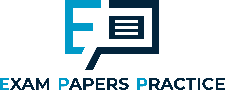 Types of aid
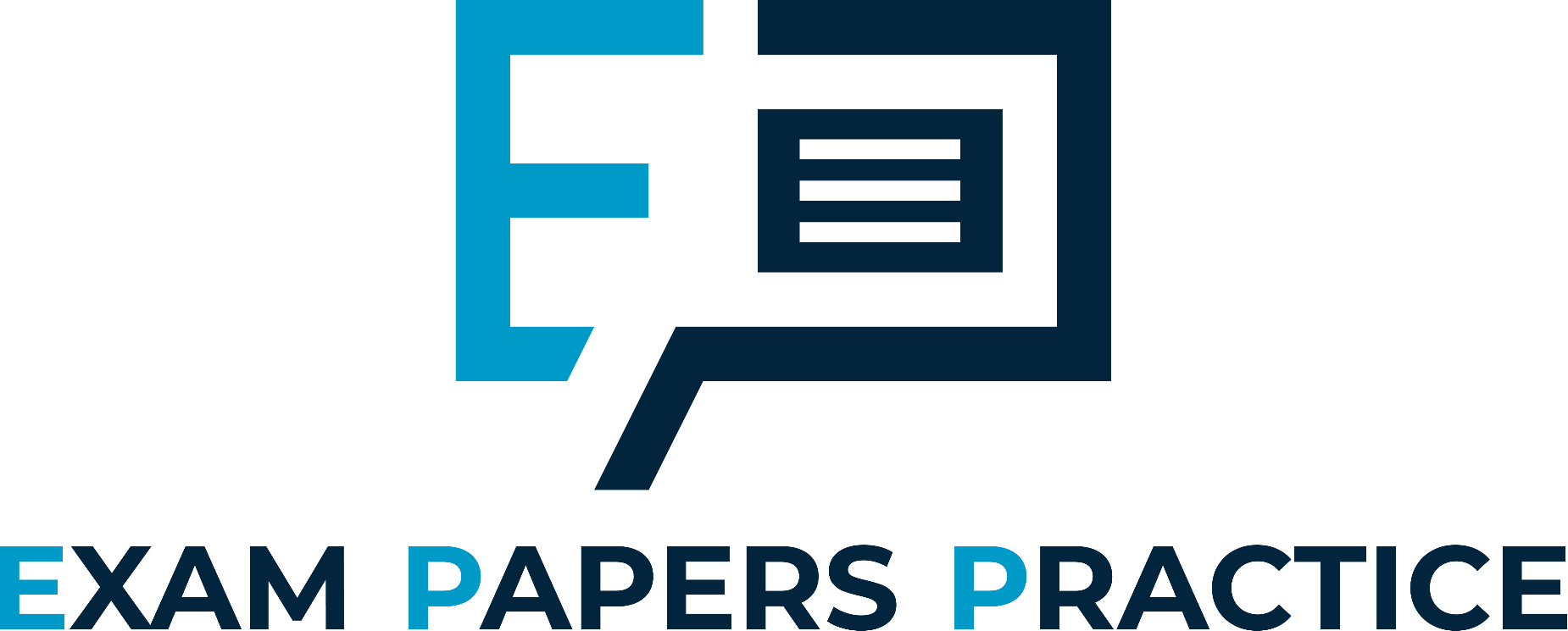 For more help, please visit www.exampaperspractice.co.uk
© 2025 Exams Papers Practice. All Rights Reserved
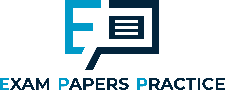 Types of aid
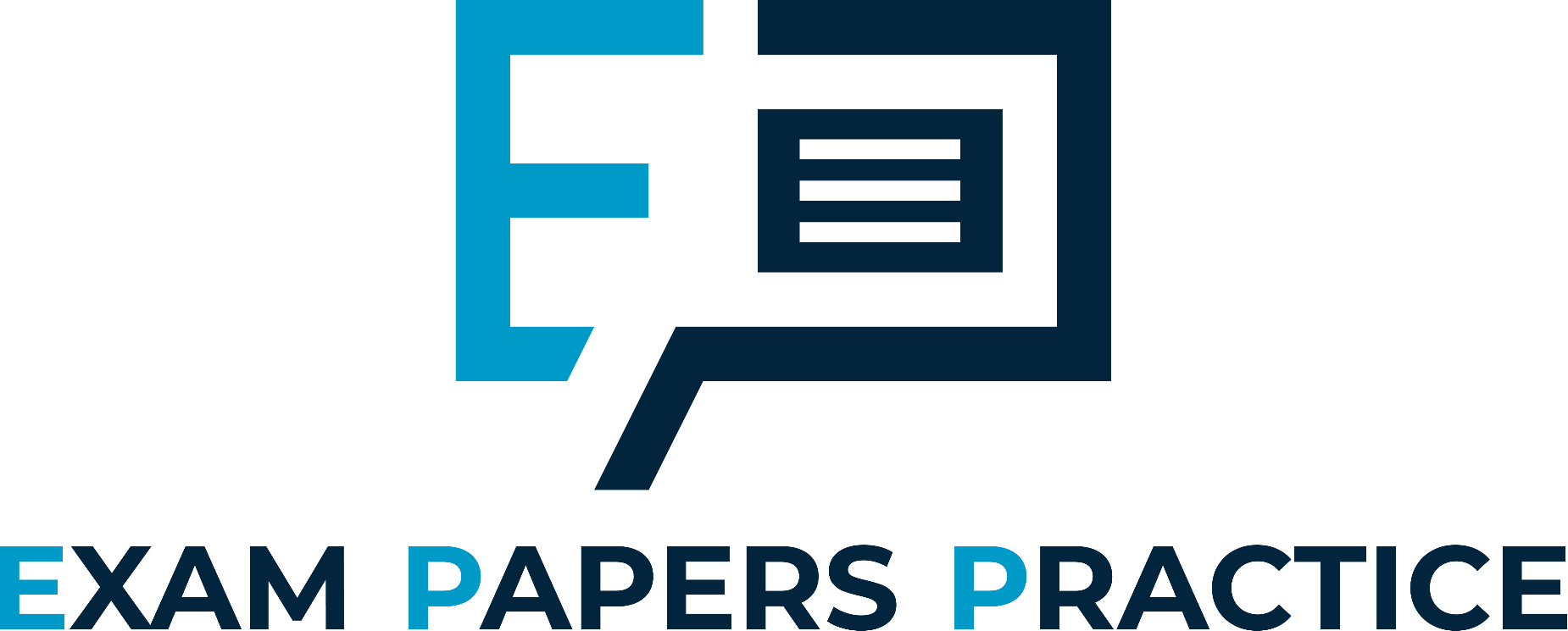 For more help, please visit www.exampaperspractice.co.uk
© 2025 Exams Papers Practice. All Rights Reserved
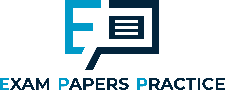 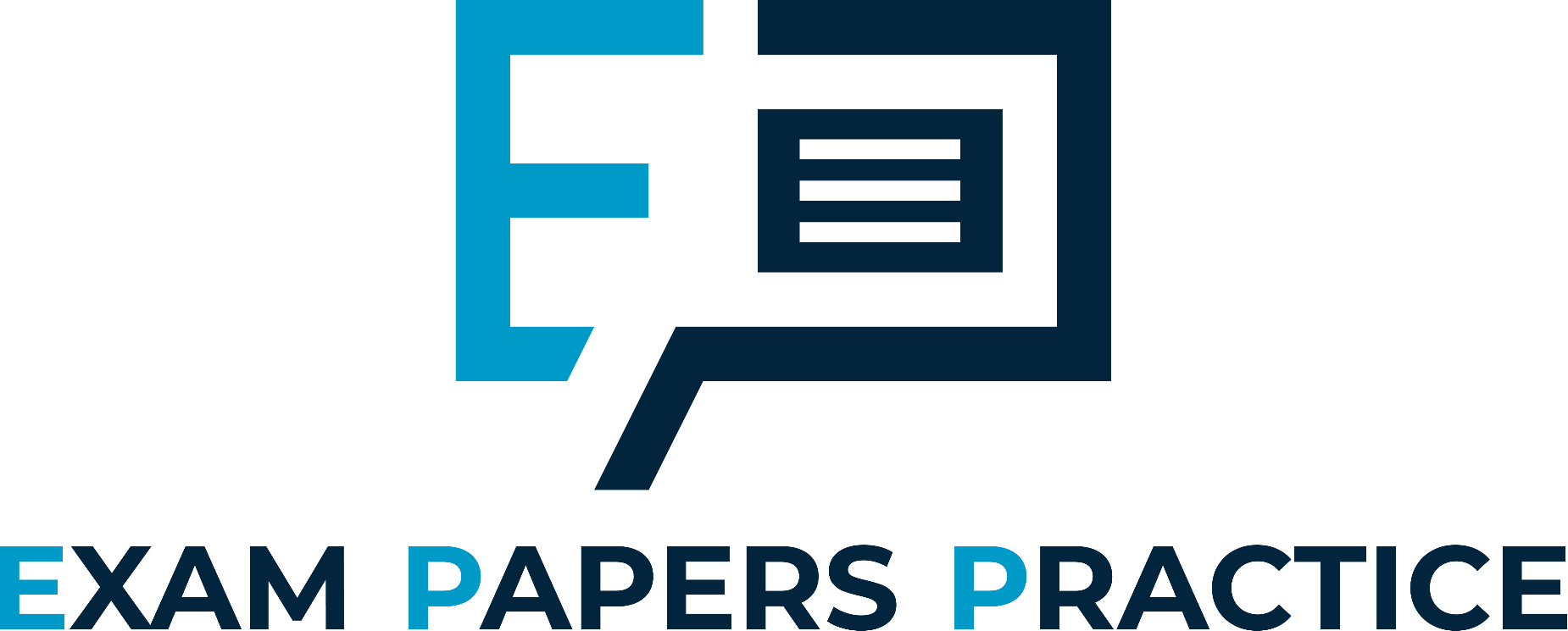 For more help, please visit www.exampaperspractice.co.uk
© 2025 Exams Papers Practice. All Rights Reserved
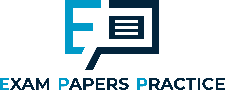 Is trade Better than aid?
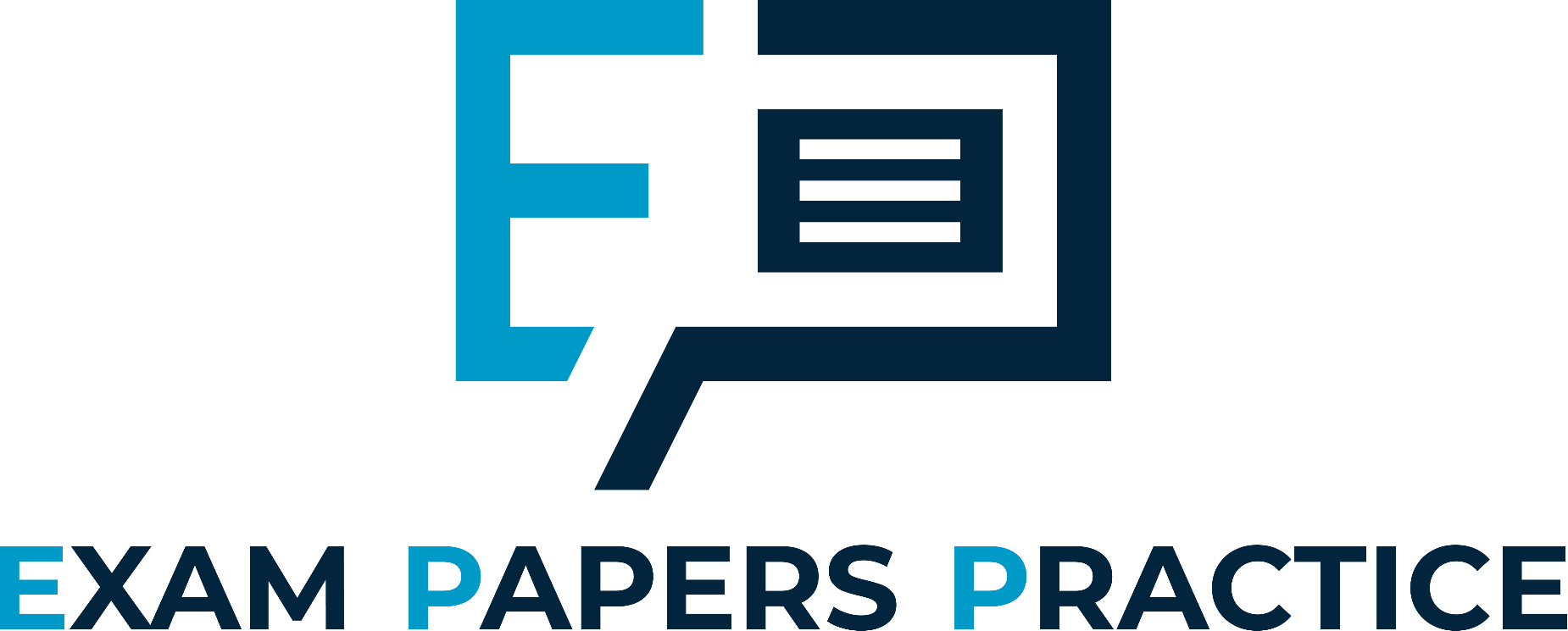 For more help, please visit www.exampaperspractice.co.uk
© 2025 Exams Papers Practice. All Rights Reserved
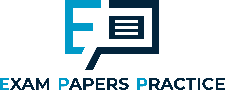 Is trade Better than aid?
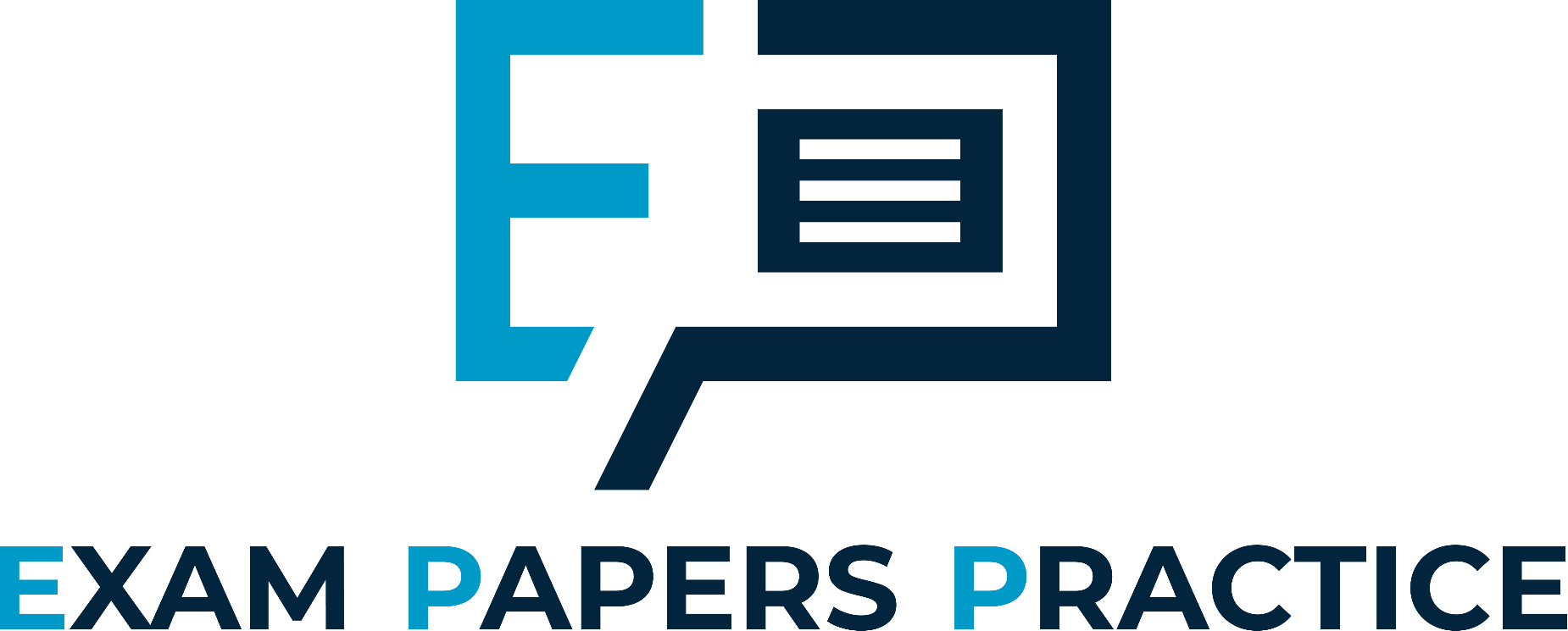 For more help, please visit www.exampaperspractice.co.uk
© 2025 Exams Papers Practice. All Rights Reserved
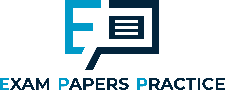 Task
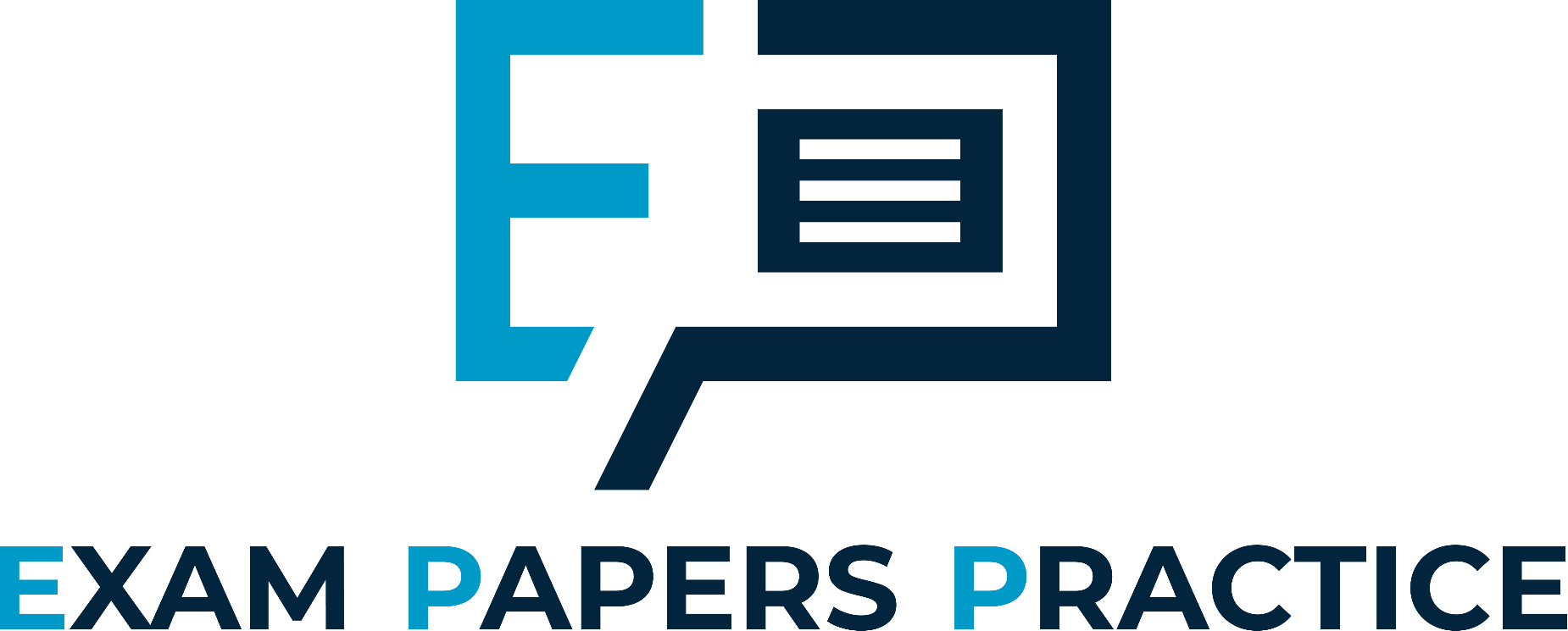 For more help, please visit www.exampaperspractice.co.uk
© 2025 Exams Papers Practice. All Rights Reserved
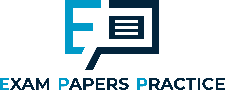 Poverty and non-governmental organisations (NGOs)
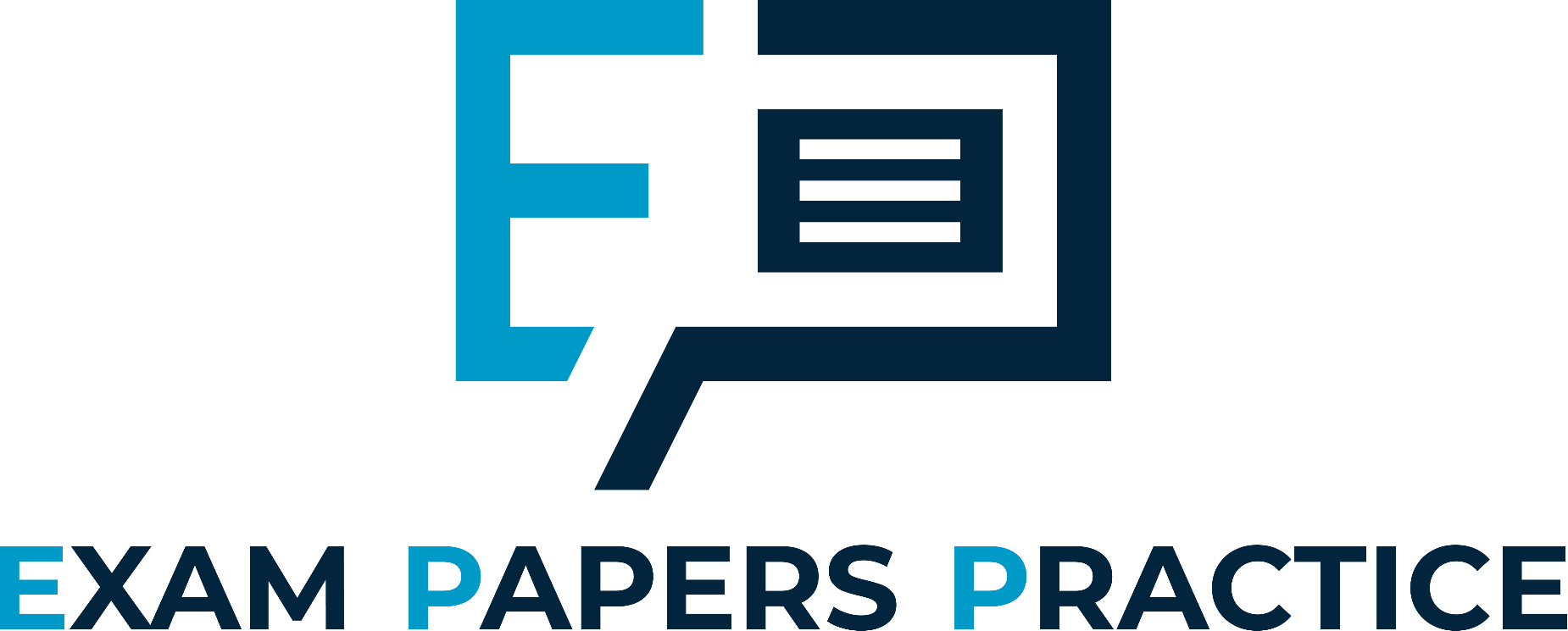 For more help, please visit www.exampaperspractice.co.uk
© 2025 Exams Papers Practice. All Rights Reserved
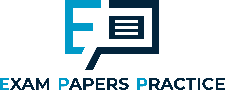 Poverty reduction policies
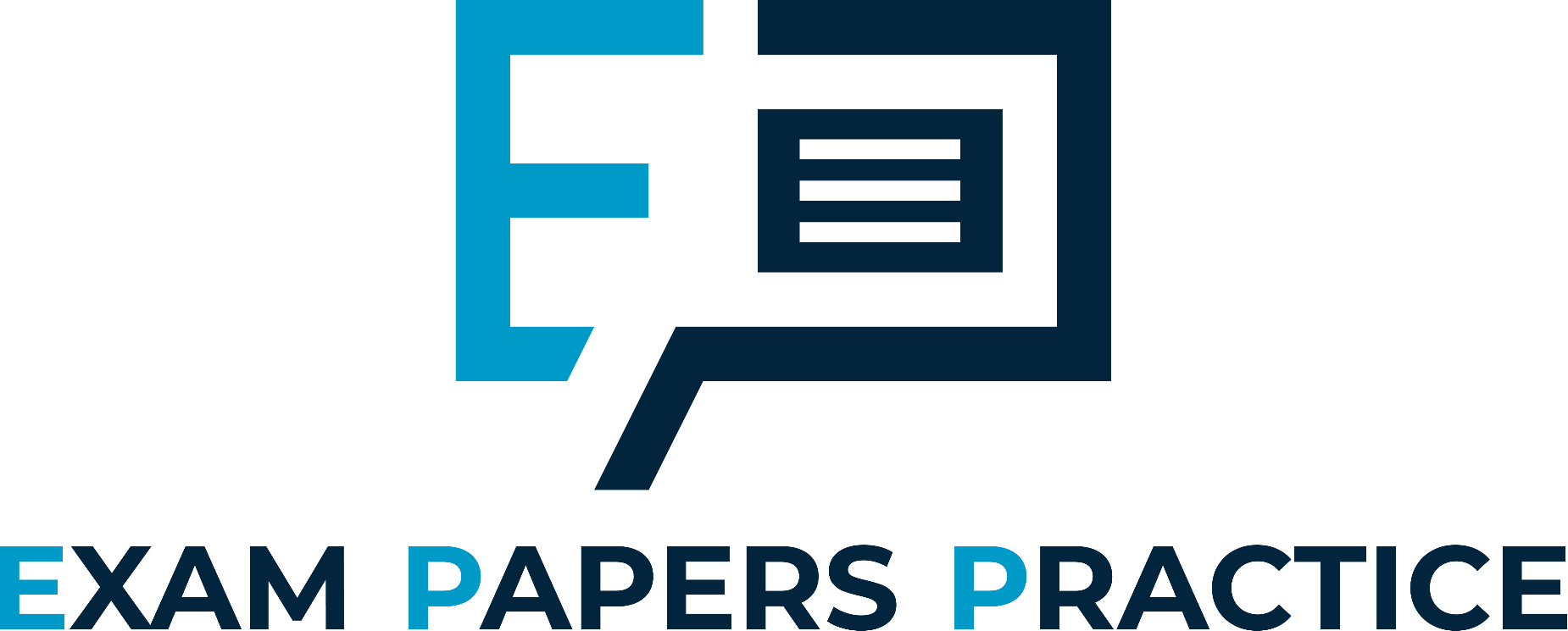 For more help, please visit www.exampaperspractice.co.uk
© 2025 Exams Papers Practice. All Rights Reserved
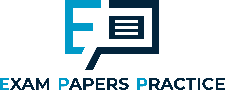 Market based strategies
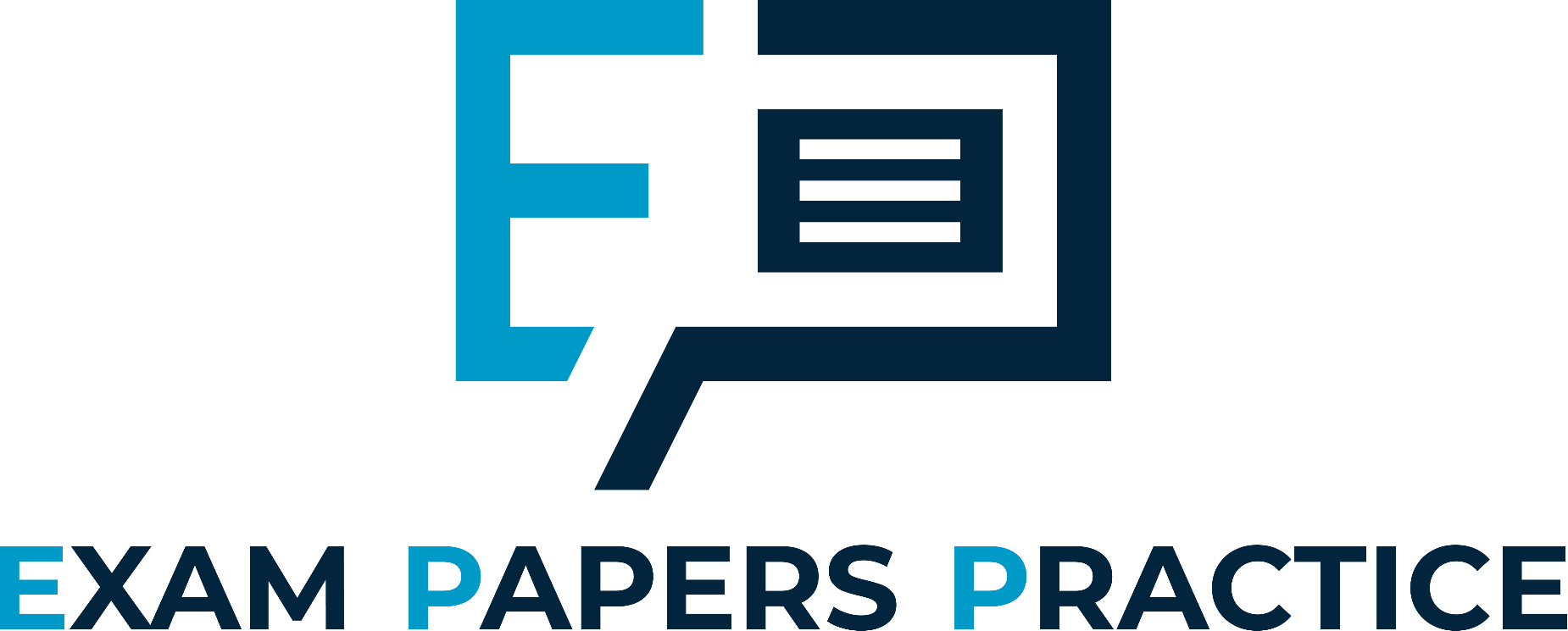 For more help, please visit www.exampaperspractice.co.uk
© 2025 Exams Papers Practice. All Rights Reserved
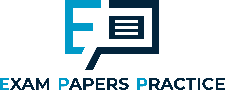 Market based strategies
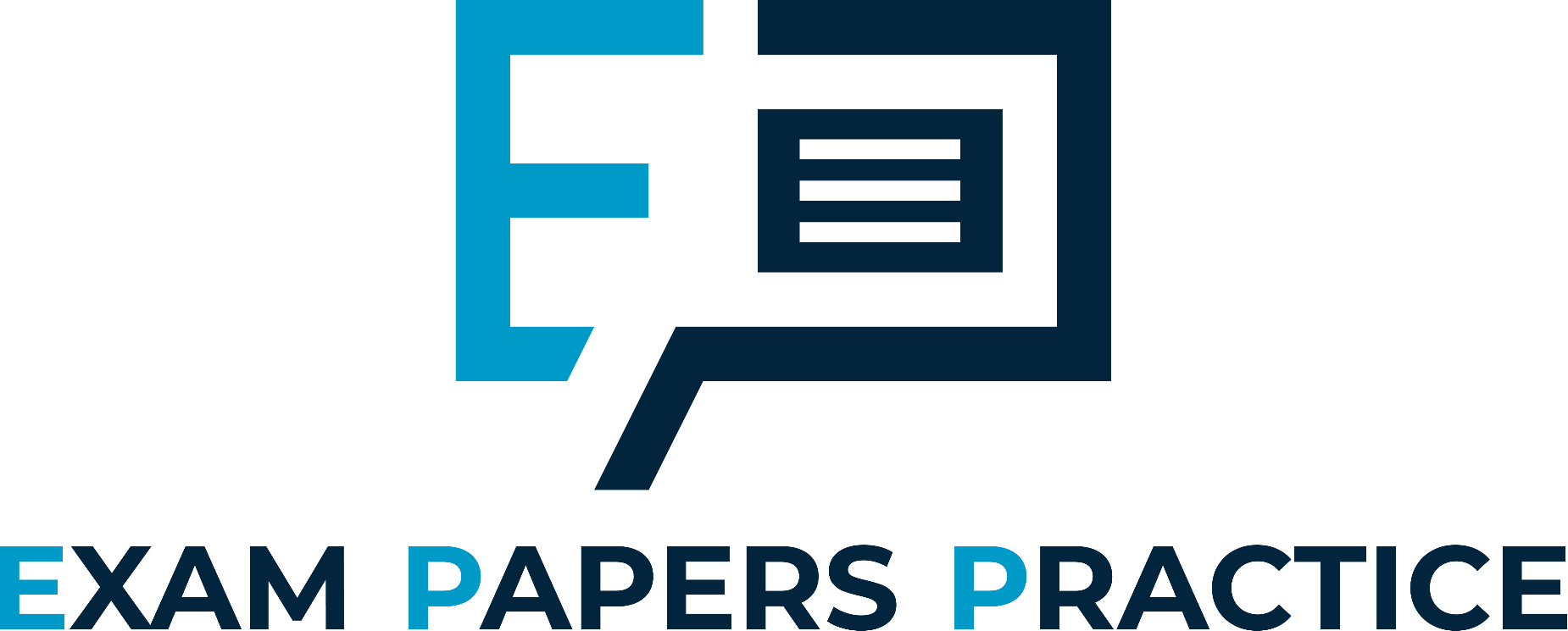 For more help, please visit www.exampaperspractice.co.uk
© 2025 Exams Papers Practice. All Rights Reserved
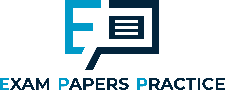 Interventionist strategies
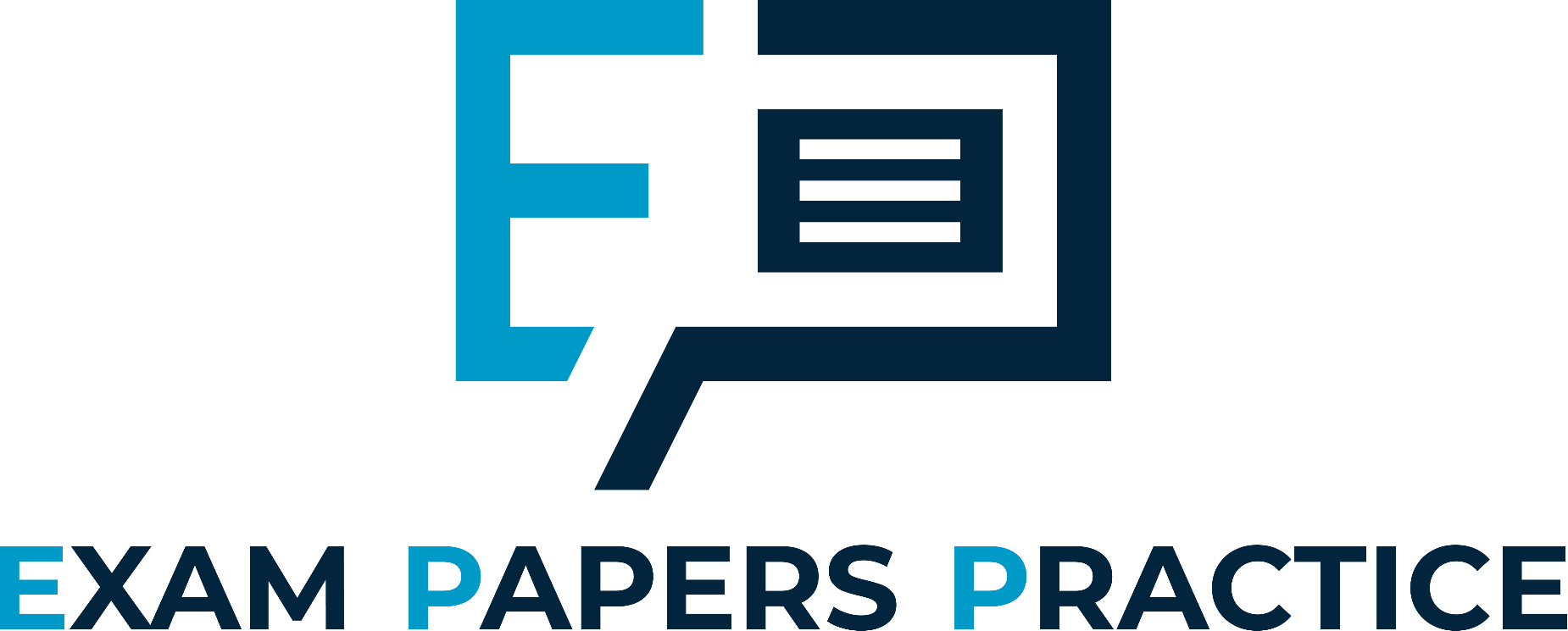 For more help, please visit www.exampaperspractice.co.uk
© 2025 Exams Papers Practice. All Rights Reserved
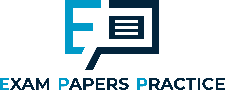 Interventionist strategies
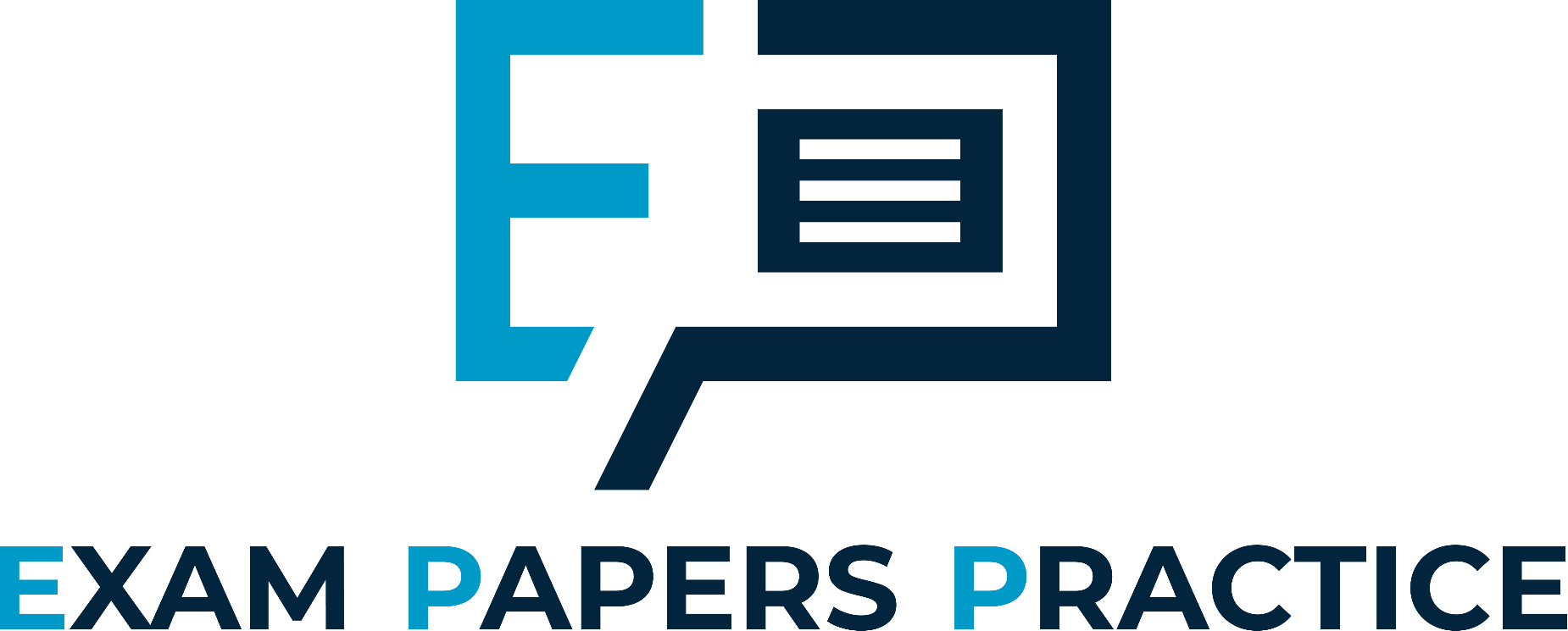 For more help, please visit www.exampaperspractice.co.uk
© 2025 Exams Papers Practice. All Rights Reserved
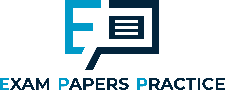 Choose a country and research how that country's development has changed over time, using HDI rankings as a measure.
Activity
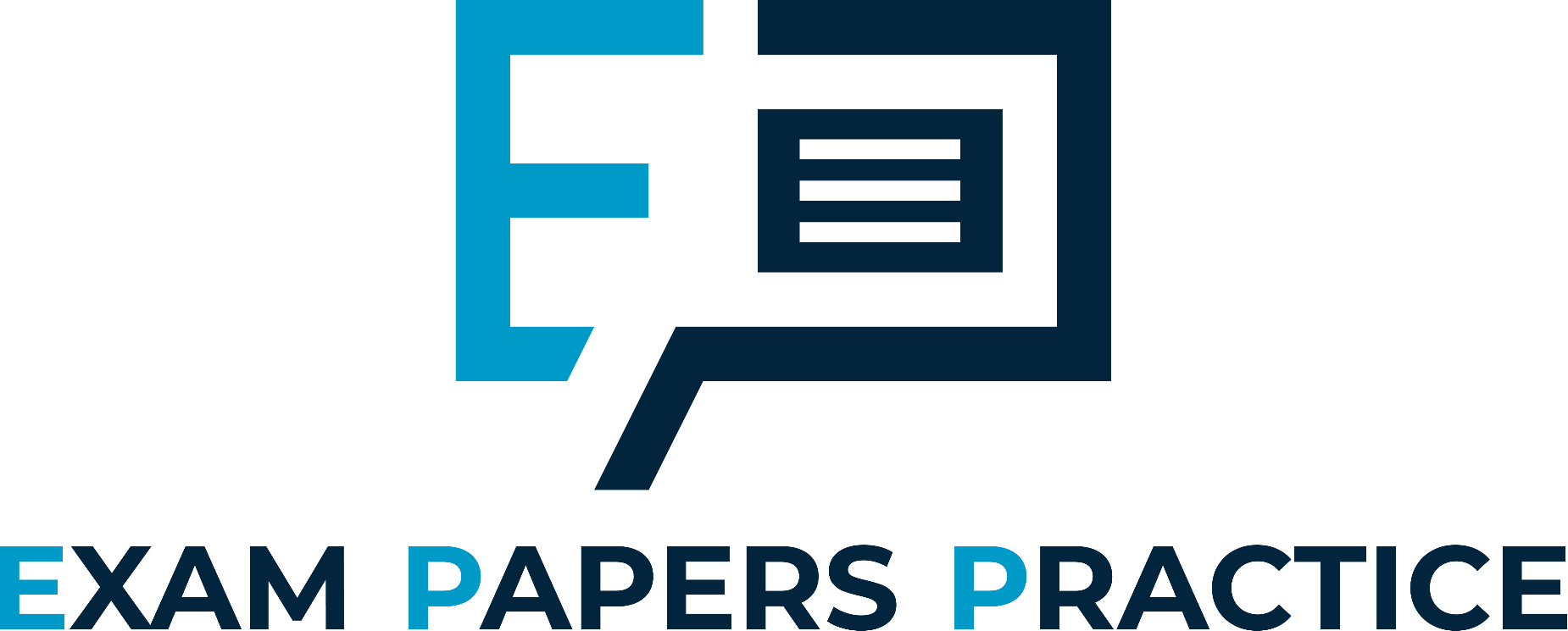 For more help, please visit www.exampaperspractice.co.uk
© 2025 Exams Papers Practice. All Rights Reserved
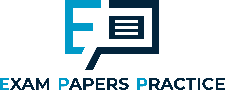 The Economics of Poverty
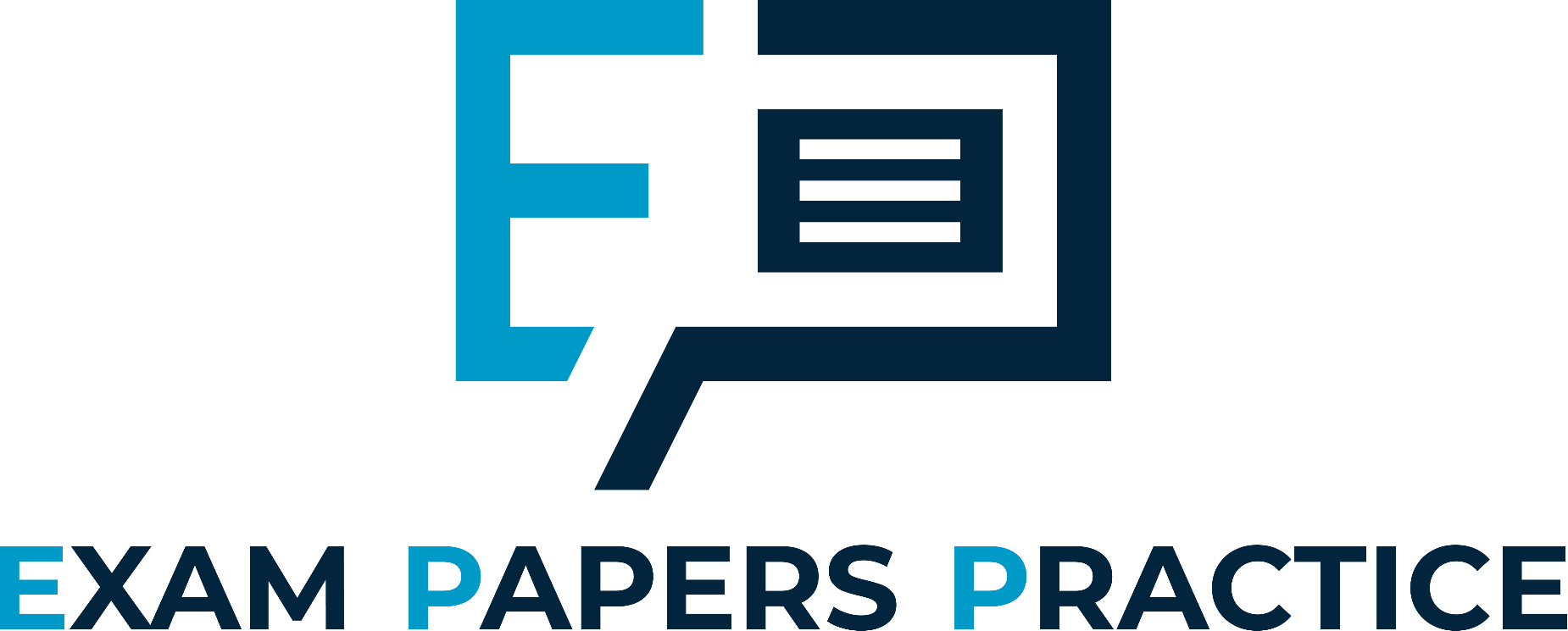 In this project, you will be researching different economic theories and policies that have been proposed in order to reduce poverty. You will be required to choose one theory or policy and research it in depth. You will then write a research paper on their findings and present your research to the class.

You must choose one economic theory or policy related to reducing poverty
You must research the following topics about their chosen theory or policy:

What is the theory or policy?
How would it work?
What are the benefits and drawbacks of the theory or policy?
How would the theory or policy impact poverty?
Each student must write a research paper on their findings and give a presentation to the class.
For more help, please visit www.exampaperspractice.co.uk
© 2025 Exams Papers Practice. All Rights Reserved
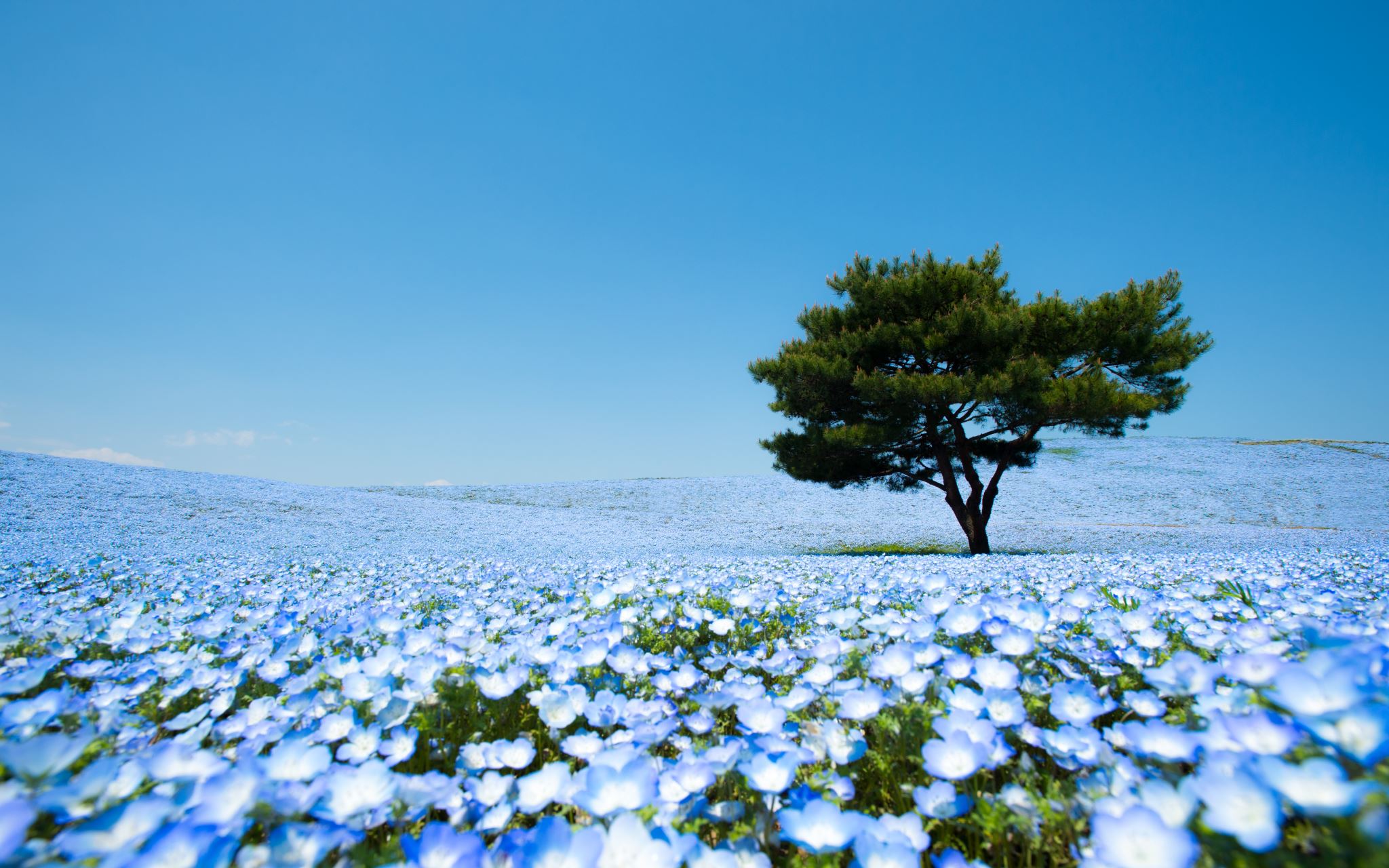 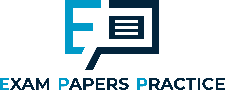 Home learning
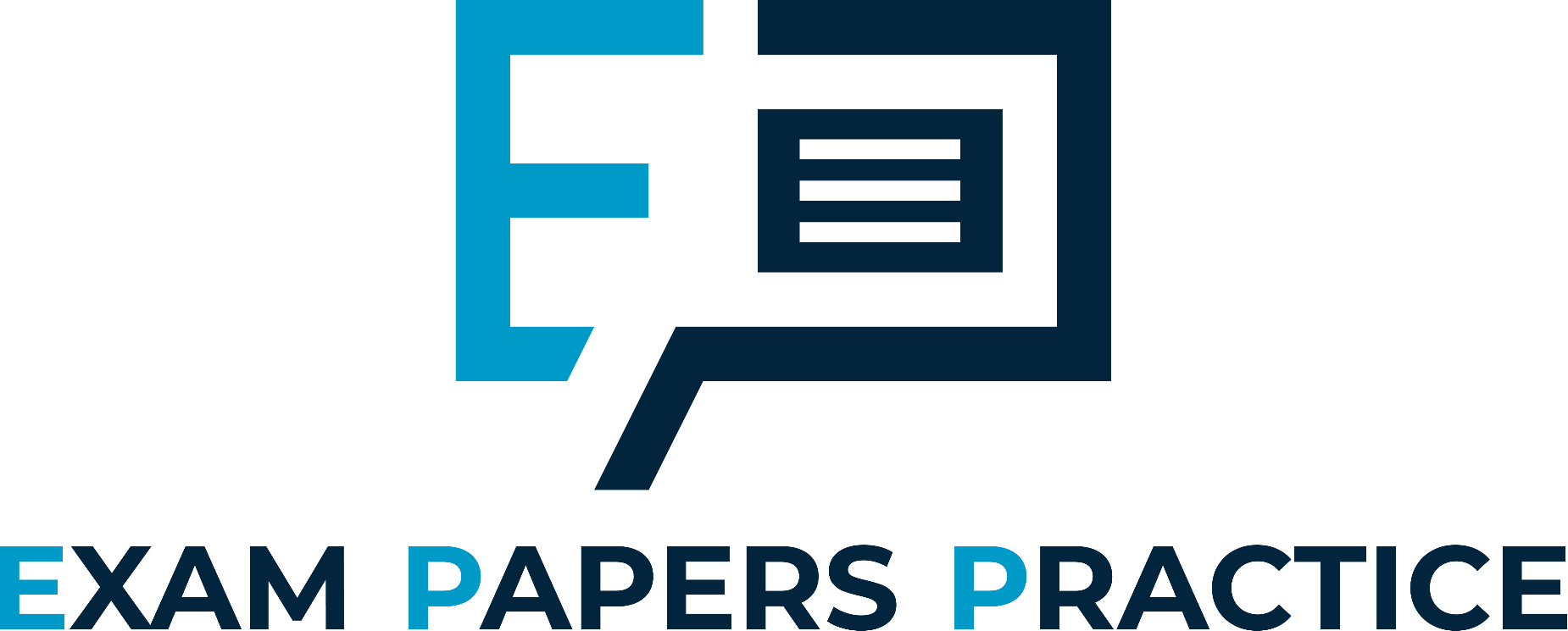 Identify potential solutions to reduce or eliminate poverty.
Explain how two of these solutions would work.
What are the potential drawbacks of each of these solutions?
For more help, please visit www.exampaperspractice.co.uk
© 2025 Exams Papers Practice. All Rights Reserved
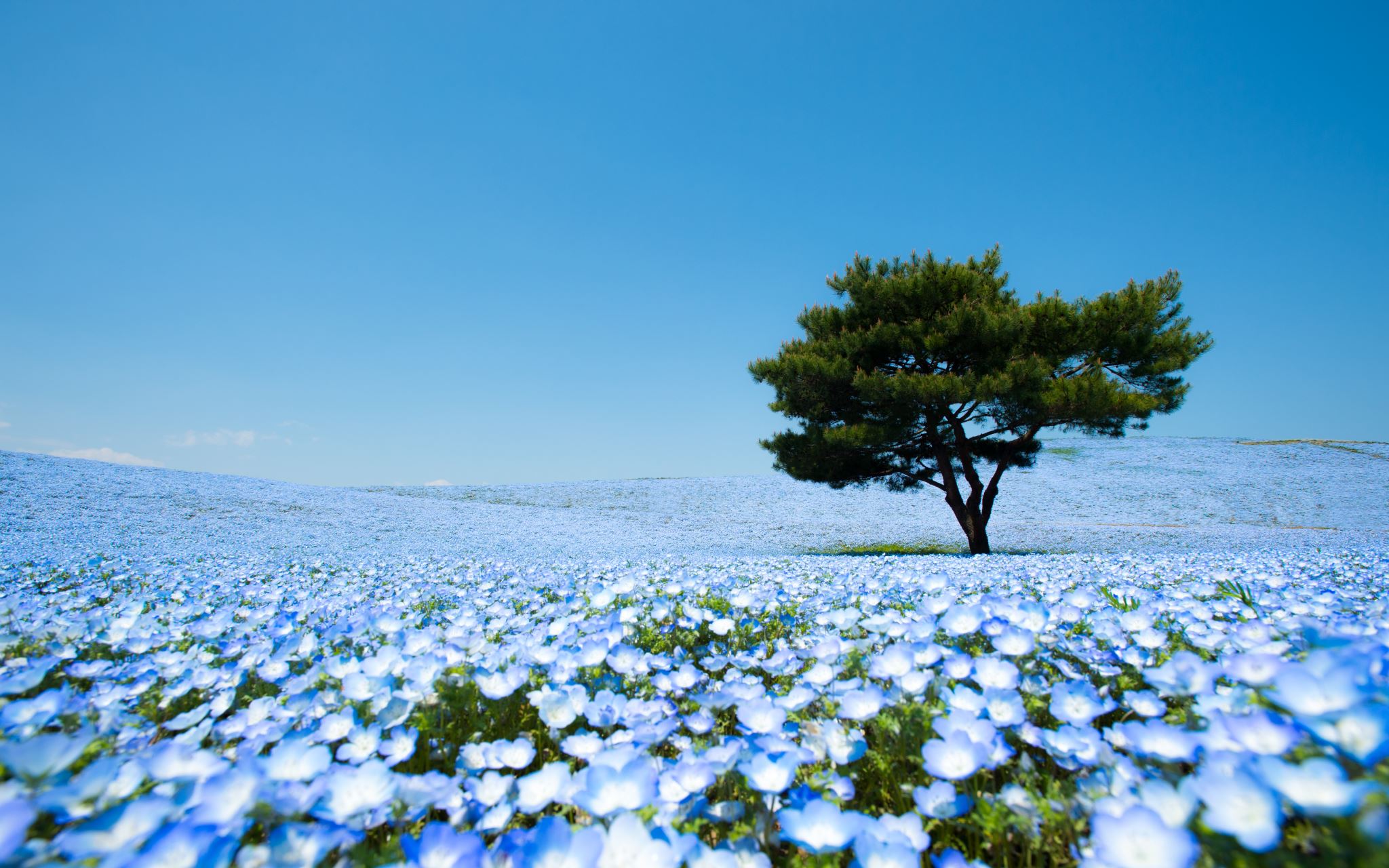 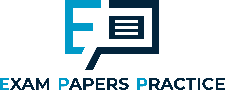 Plenary
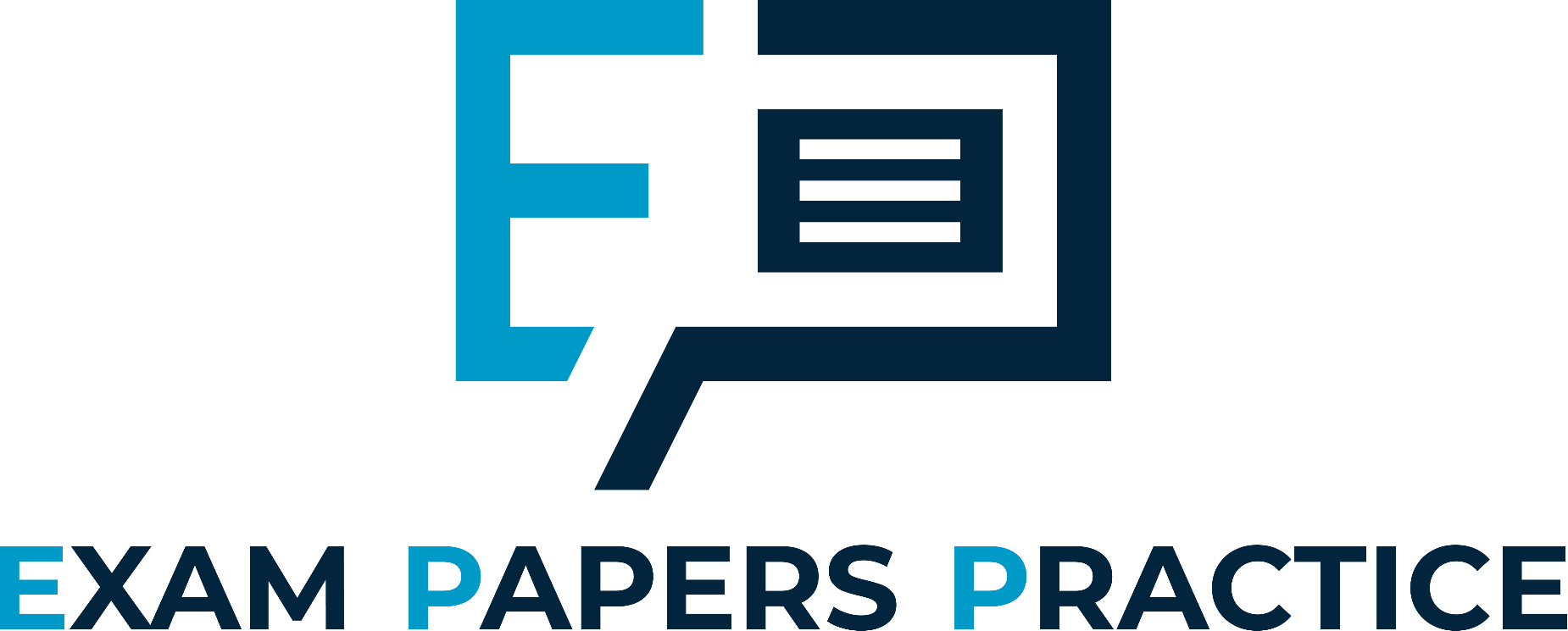 Why is the HDI used?
What are the benefits and drawbacks of the HDI?
For more help, please visit www.exampaperspractice.co.uk
© 2025 Exams Papers Practice. All Rights Reserved